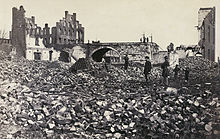 American Institute for History Education
June 21-22, 2012

Paul C. Rosier, Ph.D.
Associate Professor of History
Villanova University
 
Pedagogy: Product, Process, and Passion

Intersectional/Analytical Lenses of 
Race, Class, Ethnicity, and Gender

America in the World
Transnational, International, Internationalist
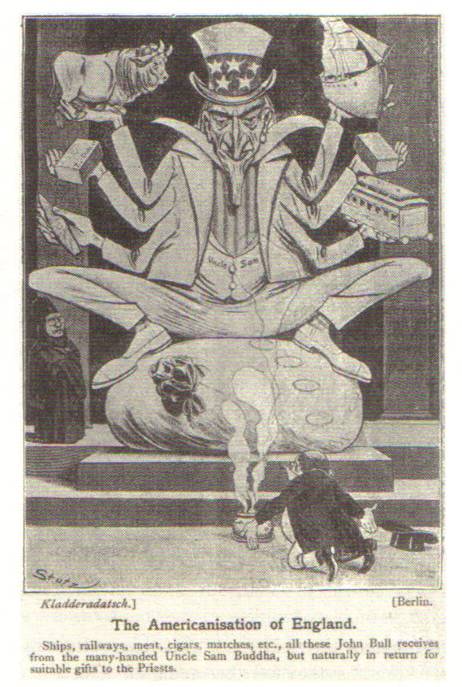 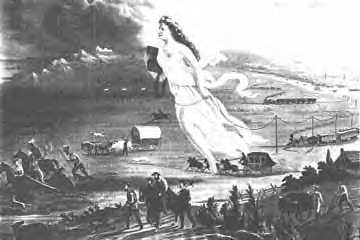 Reconstruction America
Frontier Expansion/Imperialism
The Incorporation of the West

Gender Relations in the North and South

Apartheid and Economy in the South
Capital-Labor relations in the North
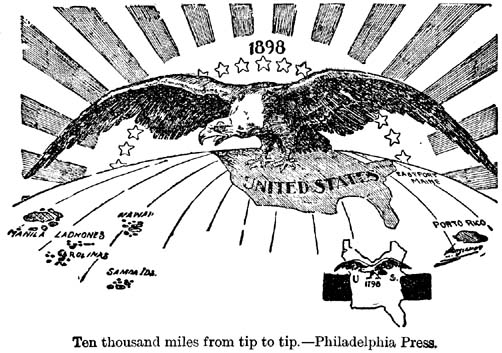 Courses Taught
Native American History
American Environmental History
Global Environmental History
American Women’s History
History of American Capitalism
History of American Sports
U.S. Since 1865 (grad/undergrad)
The American West (grad)
Themes in Modern World History
Construction of the American West and Nation
With a brief review of the Pre-Civil War Era (including Removal era)
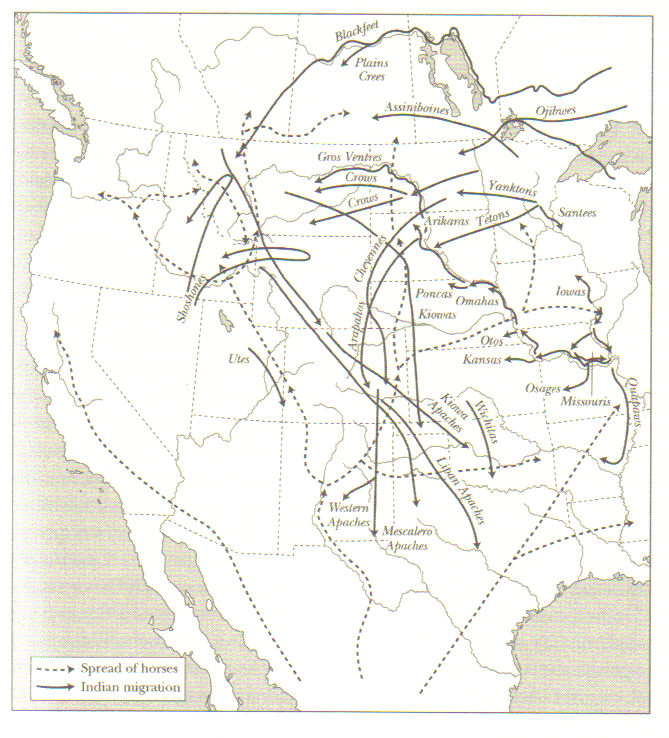 Early Western Frontiers
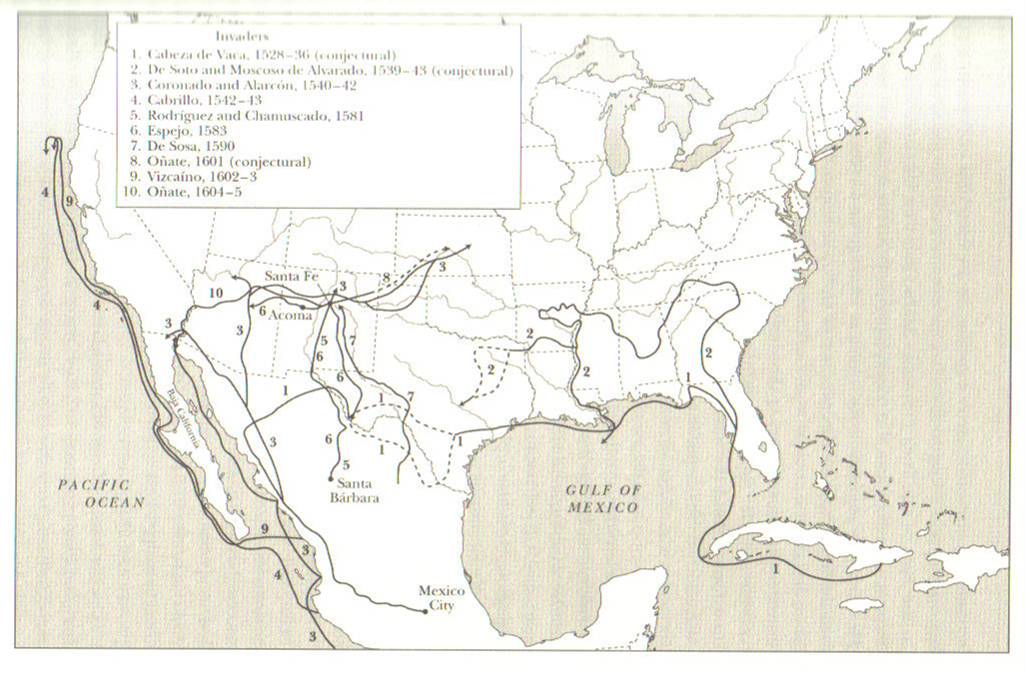 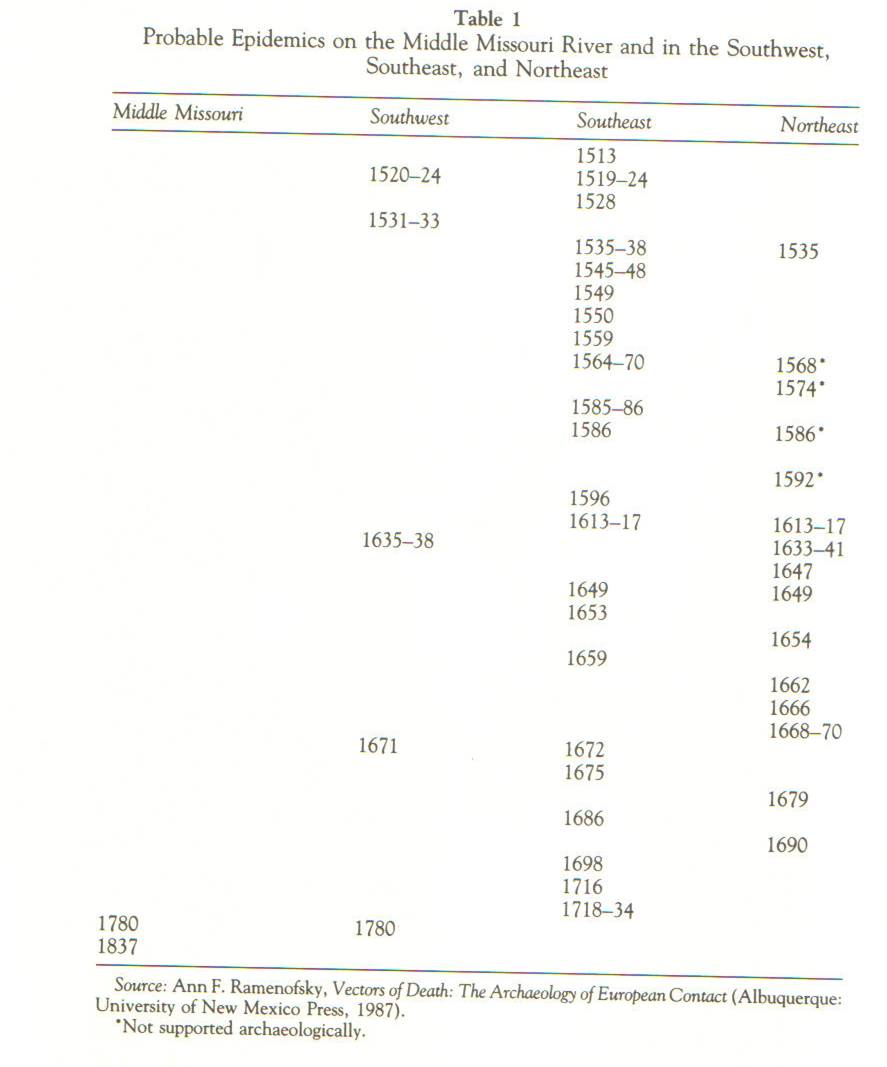 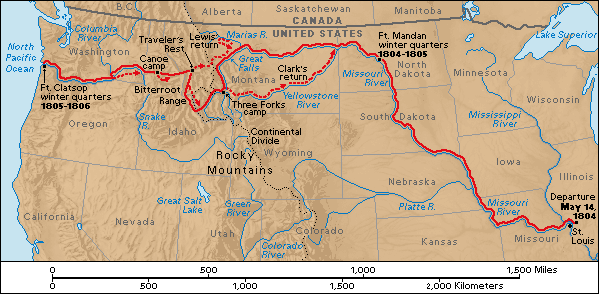 Jefferson’s Civilization Programand Real Estate Acquisition Program
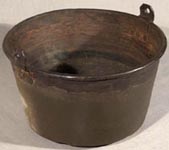 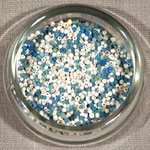 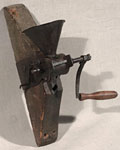 Jefferson and Chiefs, 1806
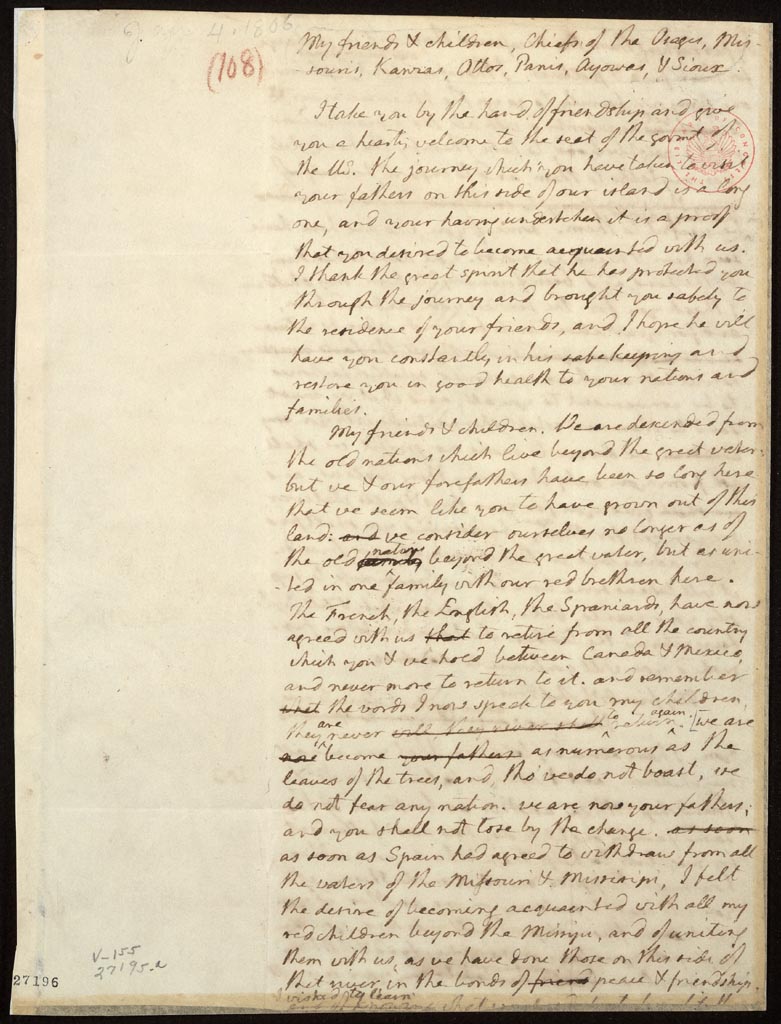 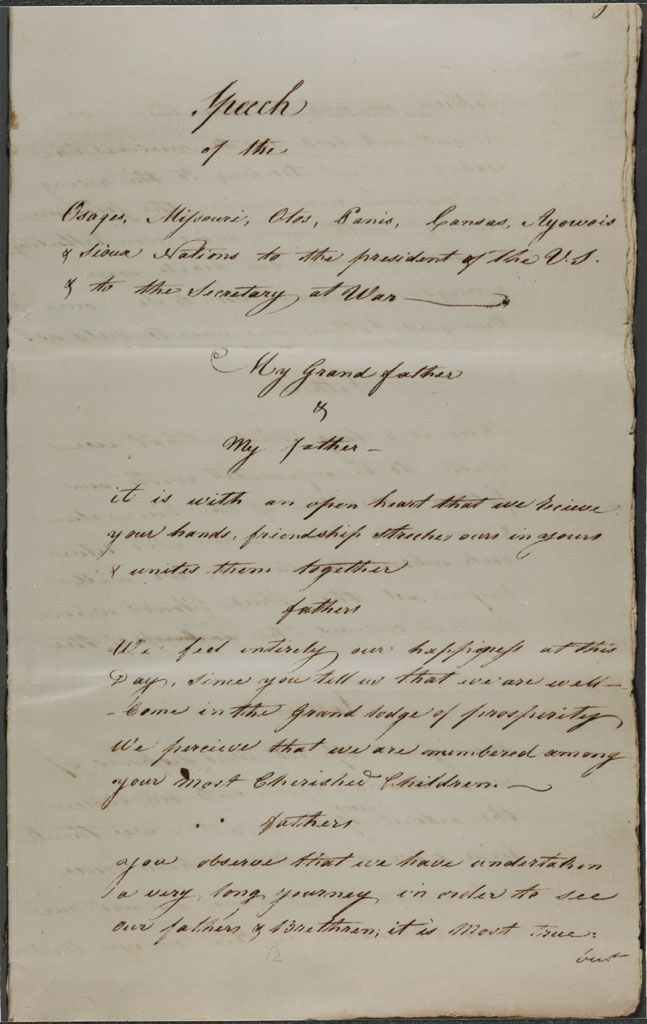 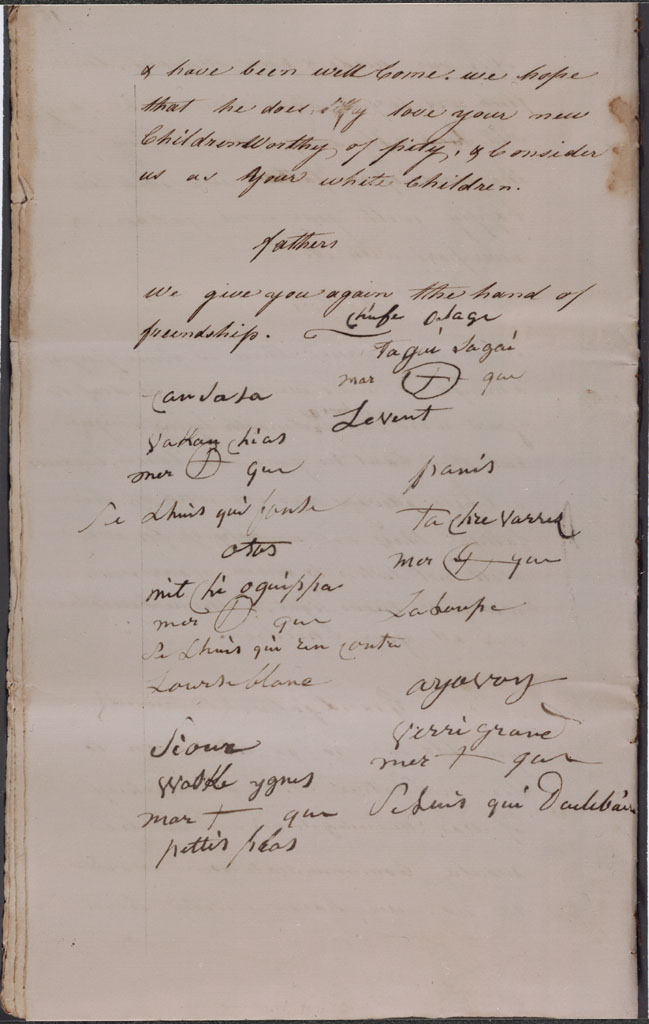 Jefferson: “We Are Now Your fathers; and you shall not lose by the change…..My children, we are strong, we are numerous as the stars in the heavens & we are all gunmen…..”
Chiefs: “We wish to live like you & to be Men like you; we hope you will protect us from the wicked, you will punish them who wont hear your word.”
“Act of May 25, 1824”to make “treaties of trade and friendship with Indian tribes beyond the Mississippi”
Treaty example:  Crow, 1825
	“It is admitted by the Crow tribe of Indians, that they reside within the territorial limits of the United States, acknowledge their supremacy, and claim their protection.—The said tribe also admit the right of the United States to regulate all trade and intercourse with them… The United States agree to receive the Crow tribe of Indians into their friendship, and under their protection, and to extend to them, from time to time, such benefits and acts of kindness as may be convenient, and seem just and proper to the President of the United States.”
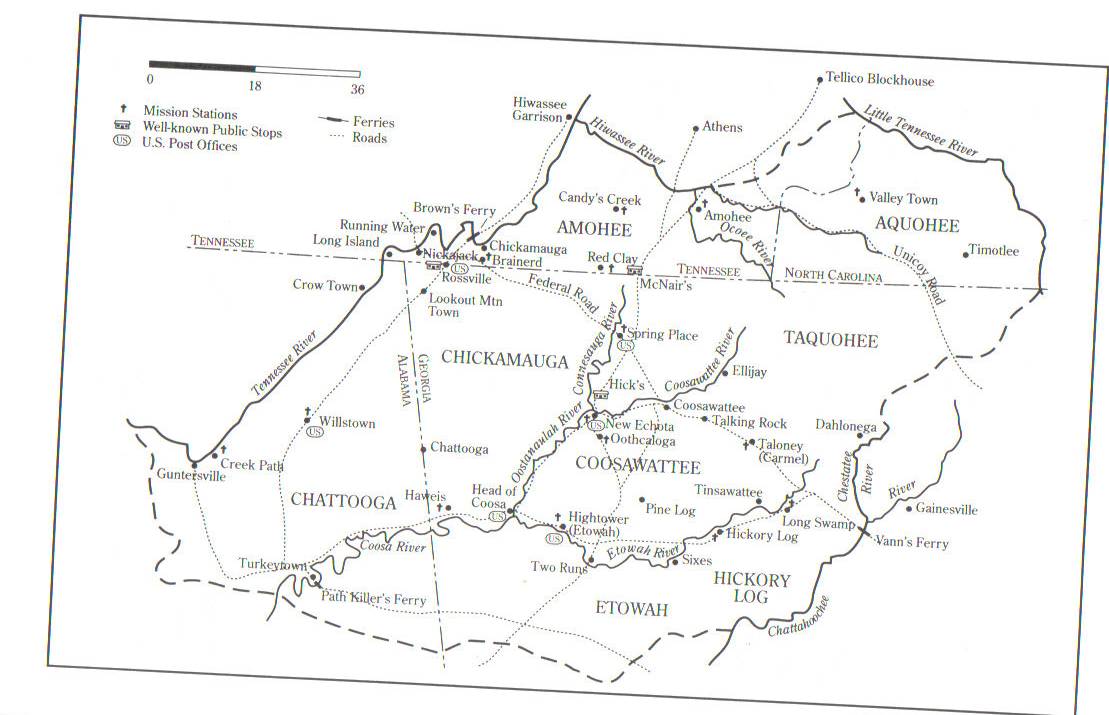 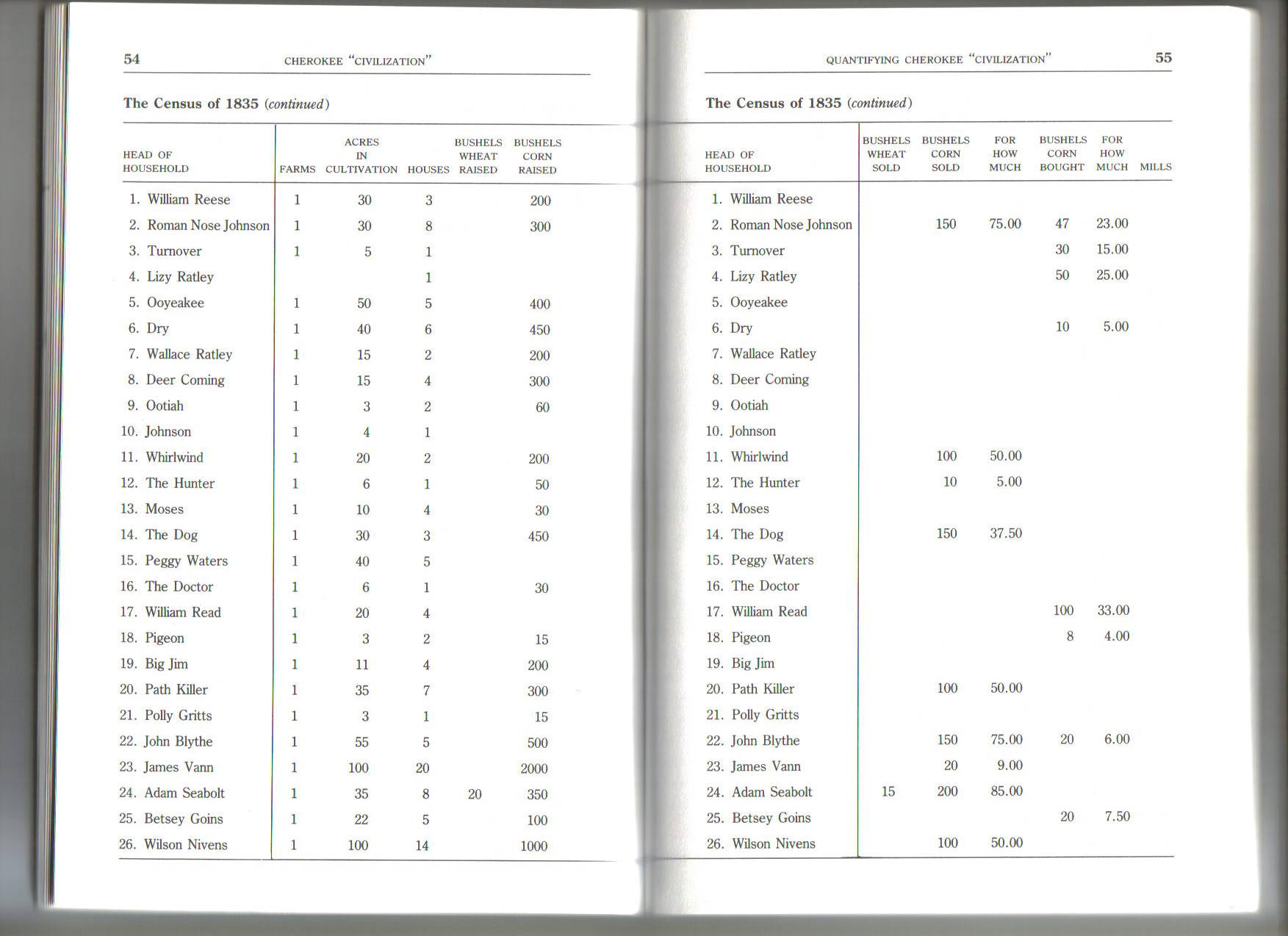 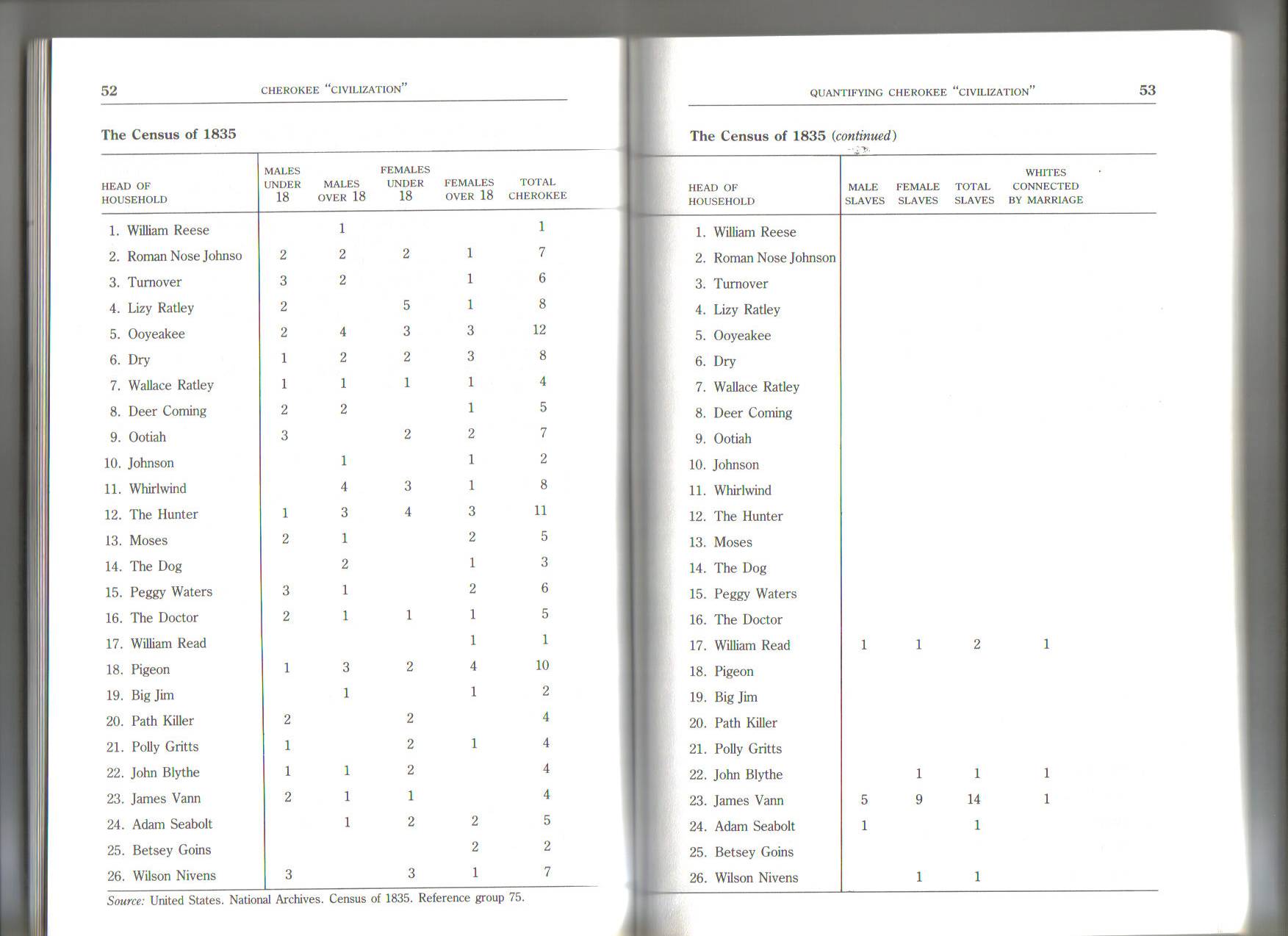 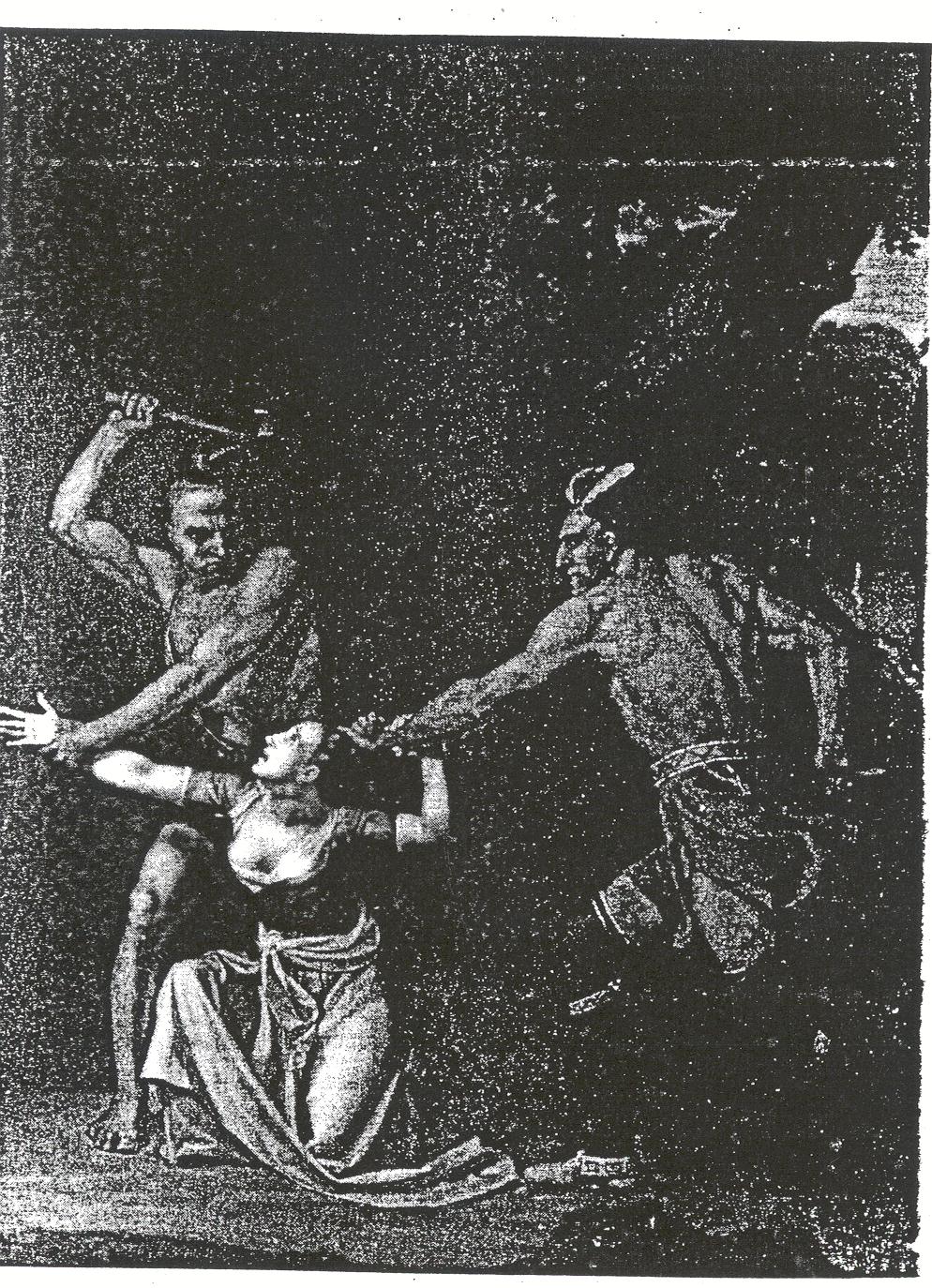 “the merciless Indian Savages, whose known rule of warfare, is an undistinguished destruction of all ages, sexes and conditions.” 
Declaration of Independence
Andrew Jackson: “What good man would prefer a country covered with forests and ranged by a few thousand savages to our extensive Republic, studded with cities, towns, and prosperous farms, embellished with all the improvements which art can devise or industry execute, occupied by more than 12,000,000 happy people, and filled with all the blessings of liberty, civilization, and religion?” 1830
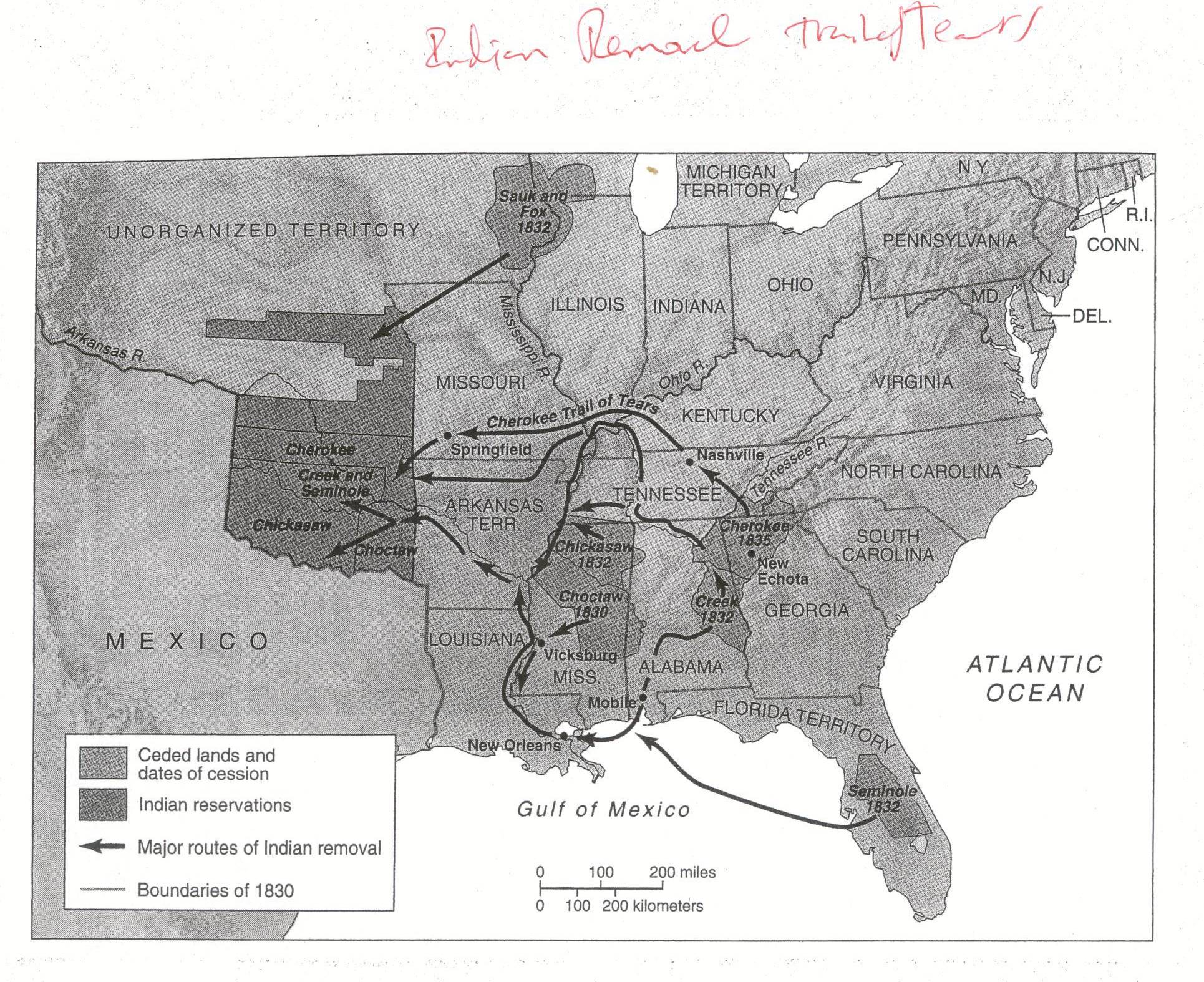 [Speaker Notes: Cherokee girl and Choctaw boy – both removed]
Persico, “Discovery of America” 1837/1844
Greenough, “The Rescue,”   1837/1853
James Buchanan’s Inauguration, 1857
Thomas Crawford, The Indian: Dying Chief Contemplating the Progress of Civilization”  1856.
[Speaker Notes: Thomas Crawford, The Indian: Dying Chief Contemplating the Progress of Civilization”  1856.]
Narratives in National ArchitectureThomas Crawford, Progress of Civilization, 1855-1863
[Speaker Notes: Thomas Crawford’s Progress of Civilization, 1855-1863.  Note far right. 
See p. 116.]
Manifest Destiny revisited, 1840s
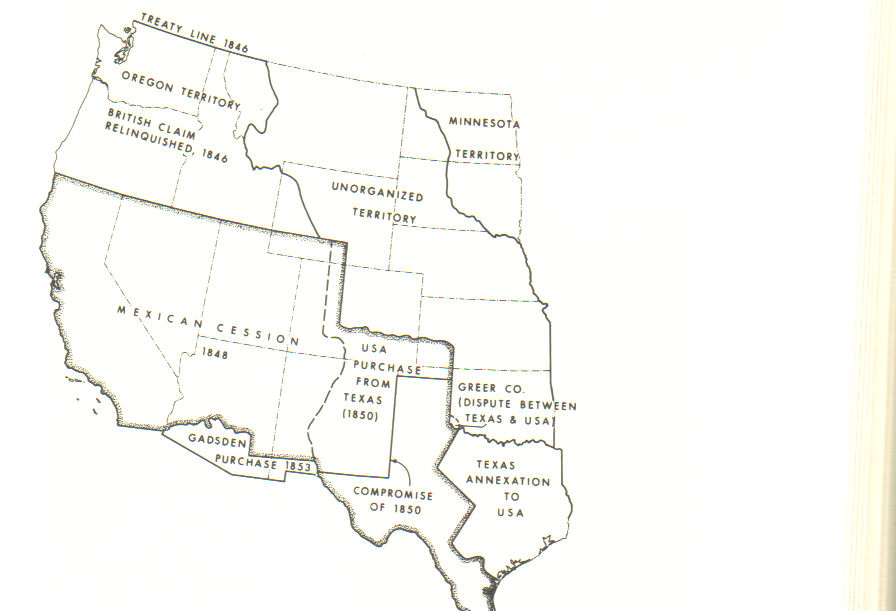 Luke Lea, 1851
“Concentration, domestication, incorporation”
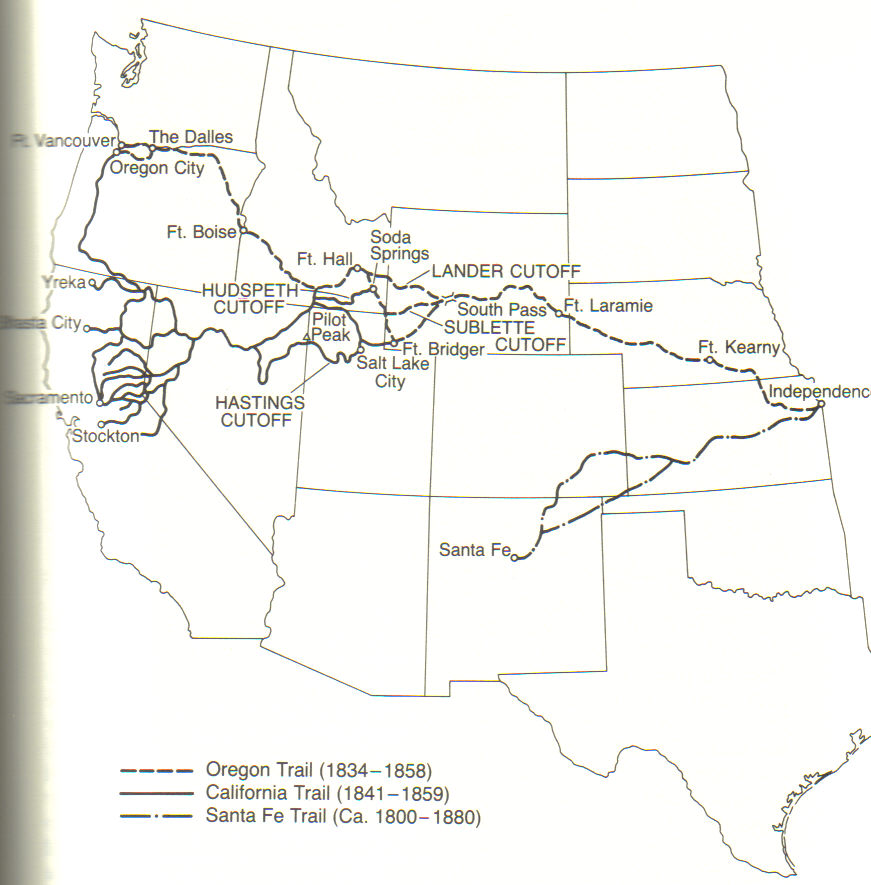 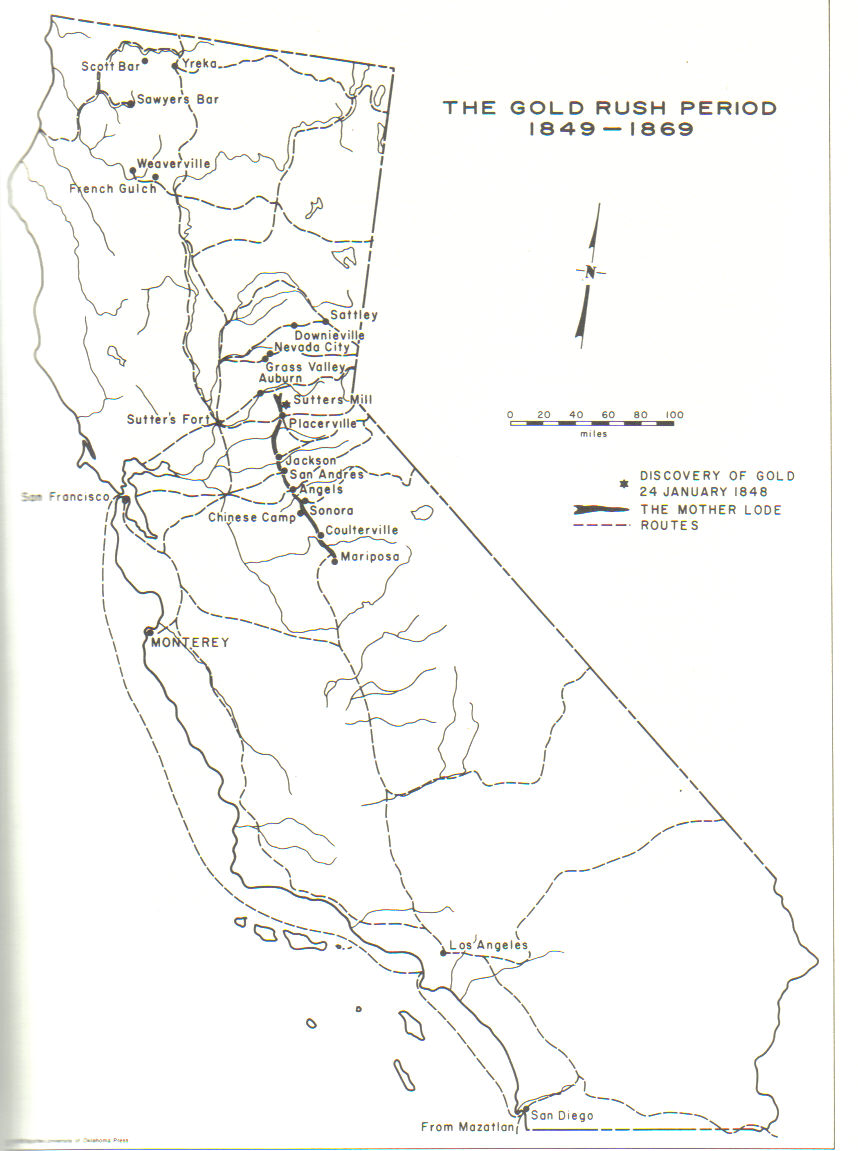 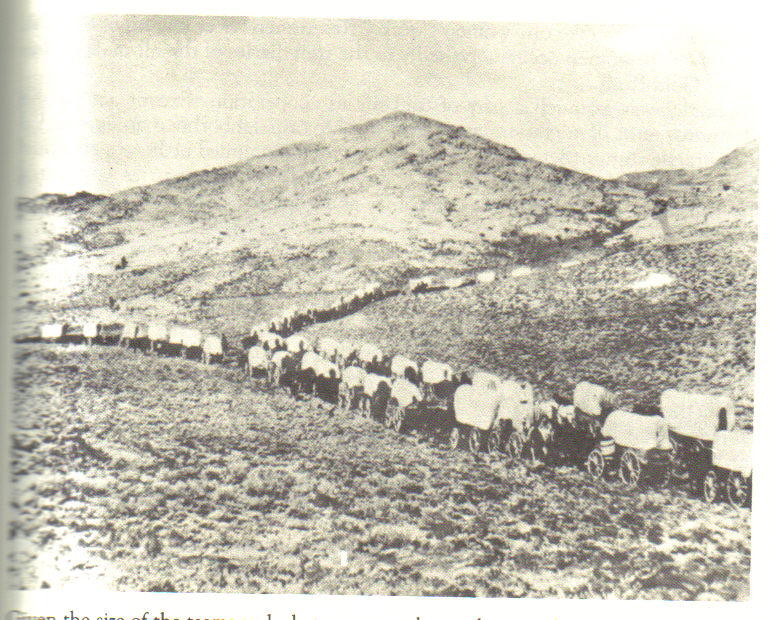 California Frontier – Look Eastward?
Two Recent Books:
American Genocide: The California Indian Catastrophe 1846-1873
California Genocide
Genocide?  Ethnic Cleansing? 
Sacramento River Massacre April 1846 --150-800 Wintu/Yana men, women, and children John Fremont (operating in Mexican territory) Kit Carson: “It was a perfect butchery.”
California Economy pre and post Gold Rush
Dependent up on Indian serfs, slaves (including sex slaves), and domestics.  Indians “tilled our soil, sheared our sheep, cut our lumber, built our houses, paddled our boats, took care of our children, made our meals…”  Owner of 30k acre estate.  Indians also fought in battles against Mexico.
Sutter’s Mill:  Sutter – “It was common in those days to seize Indian women and children and sell them.”    
After the Gold Rush
“a war of extermination against the Aborigines.”  A common refrain.
The dynamics of Indians and Gold Mining.  2 owners of Big Valley Ranch killed for rape/abuse/torture (“they murdered the Indians without limits or mercy”; 4 died from “sever whipping.”
--Bloody Island Massacre, May 15, 1850 – 120-800 Pomo men, women and children
--Cokadjal Massacre, May 19, 1850  75-150 Cokadjal killed (“the soldiers boasted that the tribe was exterminated.”
Results: General Persifor Smith, by way of Philadelphia and Princeton (awarded 1856 command of the Department of the West; Brigadier General); Captain Nathaniel Lyon (Ft. Lyon)
1850s-1860s
“killing them like Coyotes”
Supported by congressional appropriations to pay for militias.  Attack on feudal system of pre-Gold Rush California.  Attack on Indian gold miners.  
Lynchings, burnings, removals. 
“We must kill them, big and little, as nits will be lice.”  Sept. 1864.   
Domesticated Indians:  Eliza: “Don’t kill me; when you were here I cooked for you, I washed for you; I was kind to you.”  11 bullets in Eliza’s chest and head.

100+ men, women, and children killed
Round Valley/Humboldt Bay/Horse Canyon/Bridge Gulch
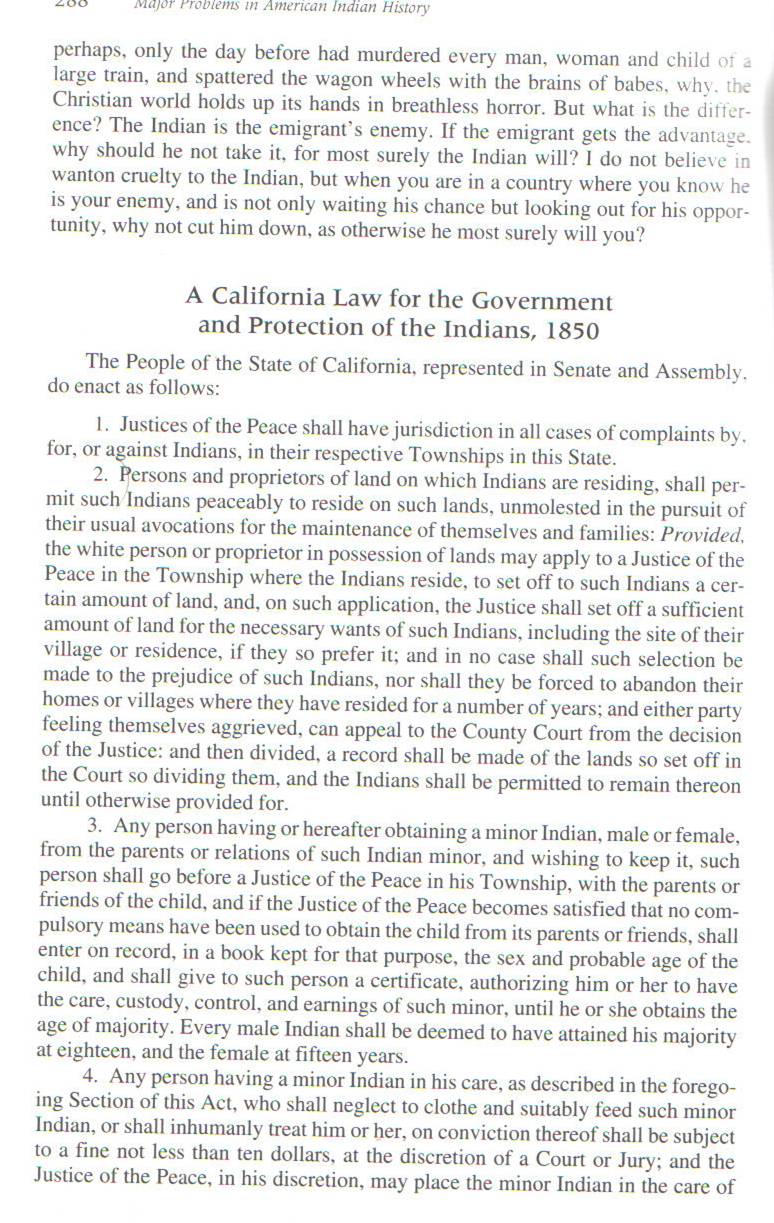 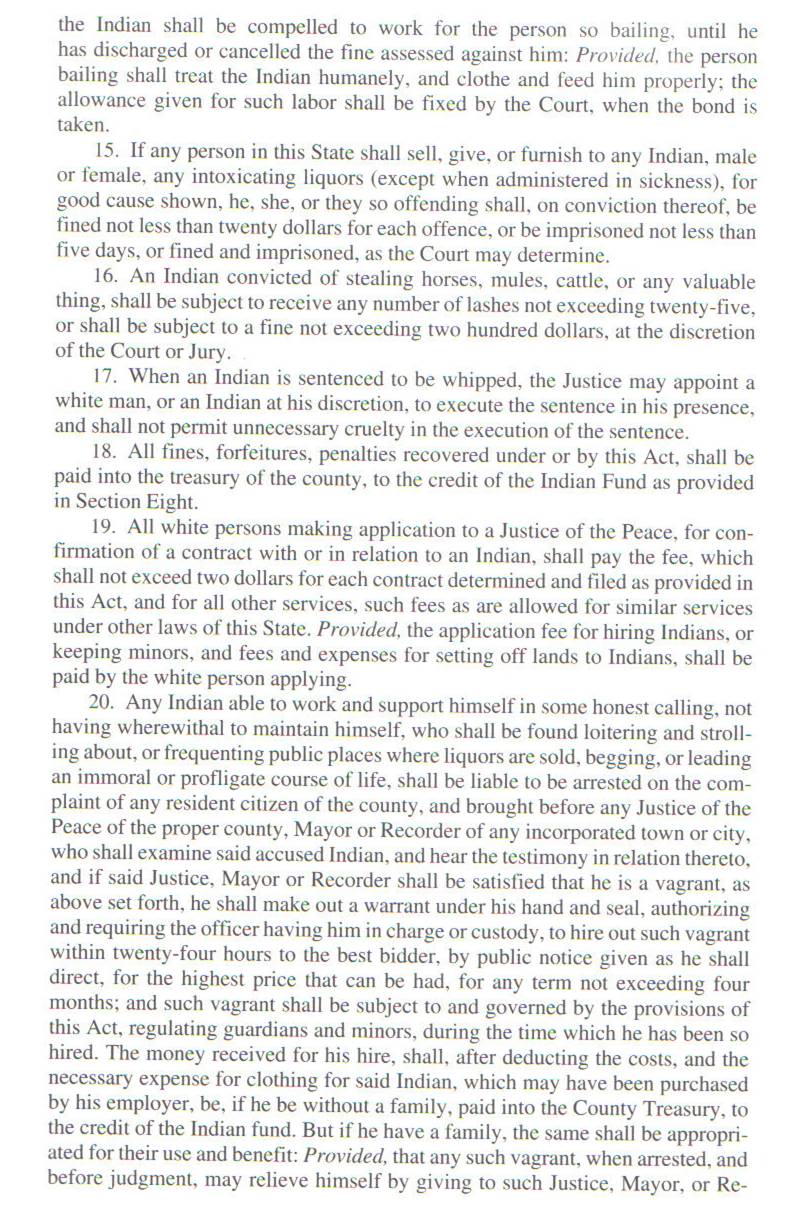 Commissioner Luke Lea, 1851 – “the final solution to the Indian problem”
           “concentration,” “domestication,” “incorporation”

            Between 1840 and 1860, 362 white settlers/emigrants 
                                          were killed in the West
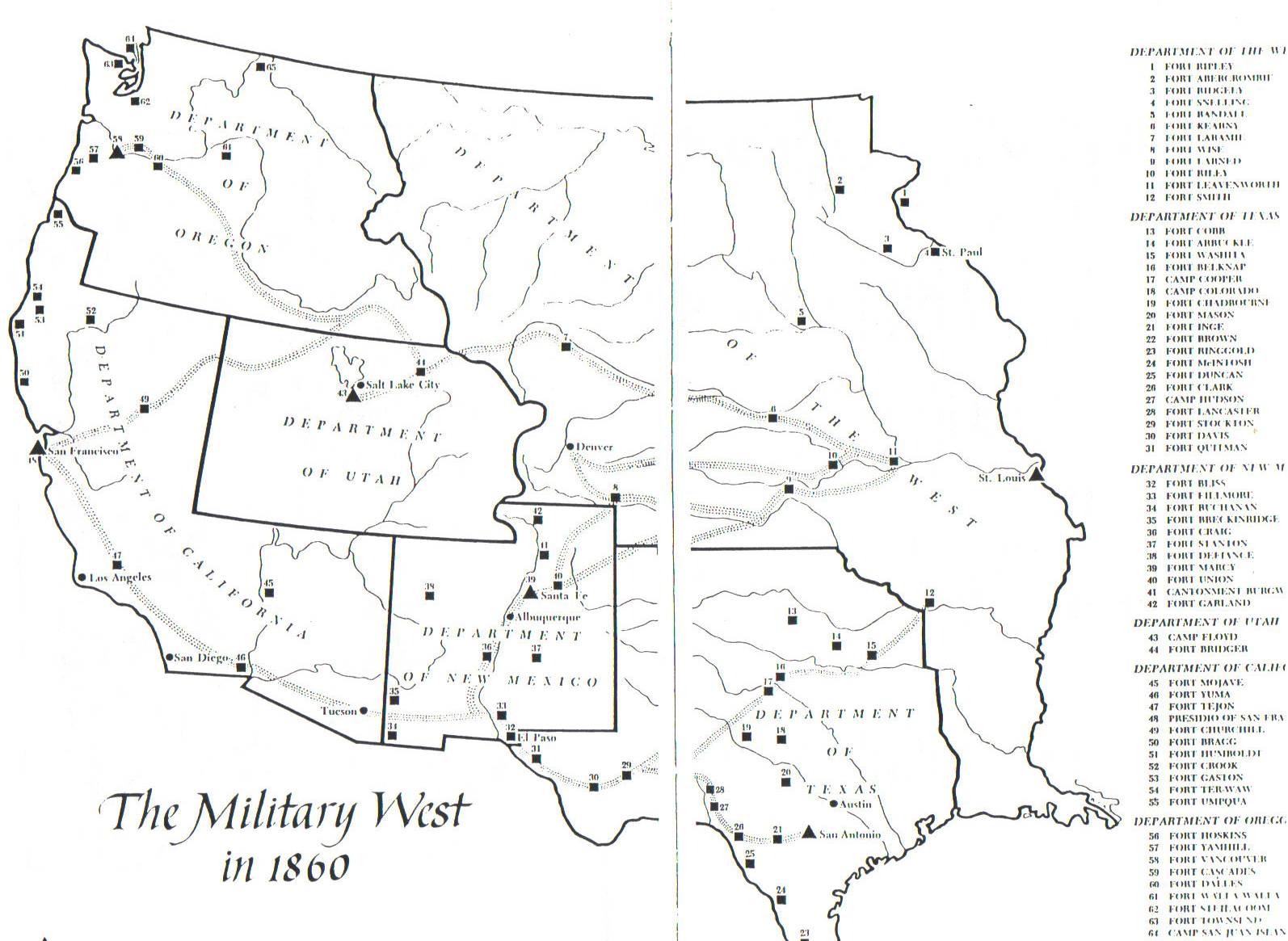 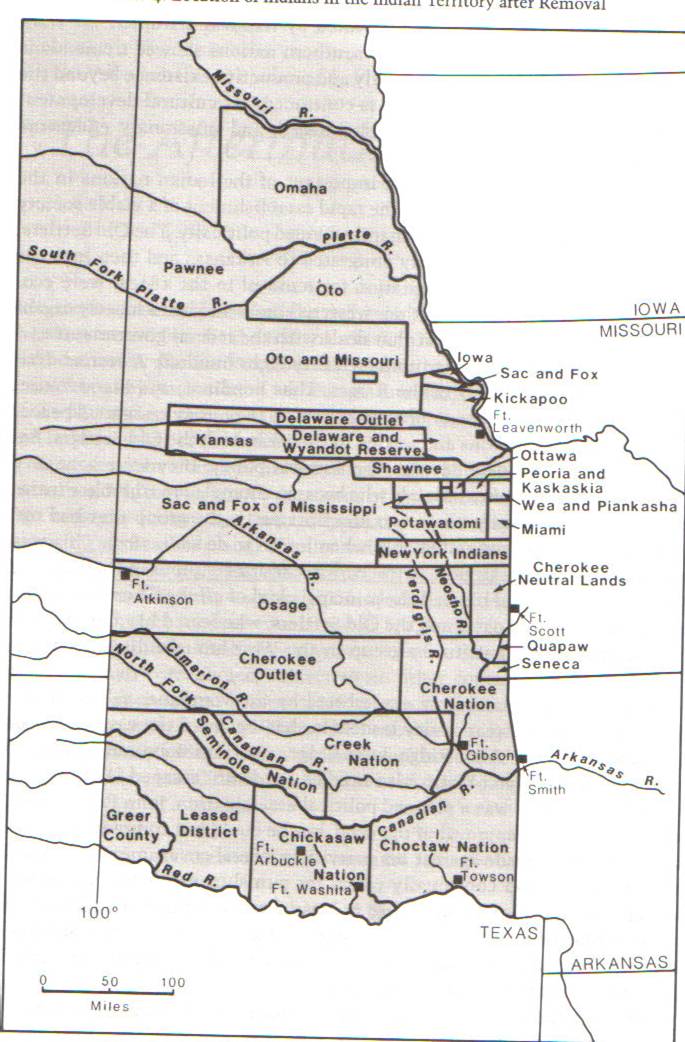 Indian Country during the Civil War
Ongoing battles over territory: concentration of Indians onto reservations.
American Indian nations in post-removal Indian Territory have to decide whether to support the Confederacy or the Union.
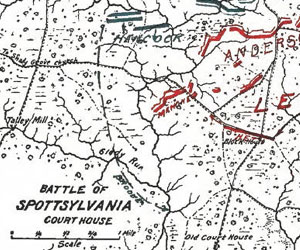 “One of the most unknown aspects of the Civil War,” according to historian Arnold Schofield, “is the participation of American Indians as soldiers in the Union and Confederate armies.”28,693 Native Americans served in the Union and Confederate armies, participating in battles such as Second Manassas, Spotsylvania, and Antietam.
Ojibwe Warriors Join the Battle of Spotsylvania
On May 9, 1864, Ojibwe Indians from the 7th Wisconsin Infantry help Colonel Rufus Dawes and his regiment, the 6th Wisconsin Infantry, drive back enemy skirmishers with American Indian war tactics in Spotsylvania, Virginia.
Why would American Indians serve in the Union Army? Or in the Confederate Army?
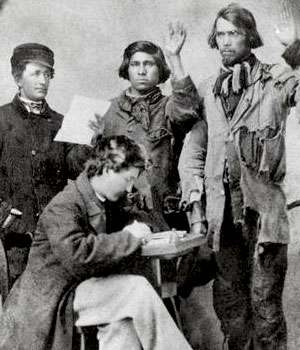 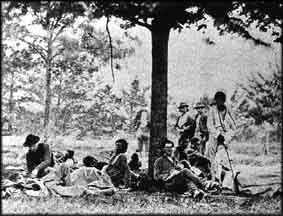 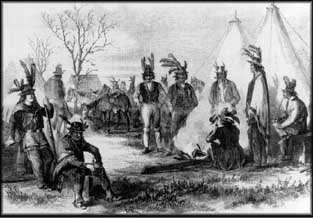 Indian Territory and the Civil War
Eli Parker (Seneca), one of two Native Americans who served as Brigadier General (Union).  Parker wrote the peace terms between the Union and the Confederacy; and he later became the first Native American Commissioner of Indian Affairs.
Stand Watie (Cherokee) was the other.  He was the last Confederate General to surrender.
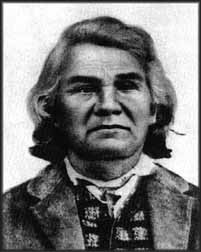 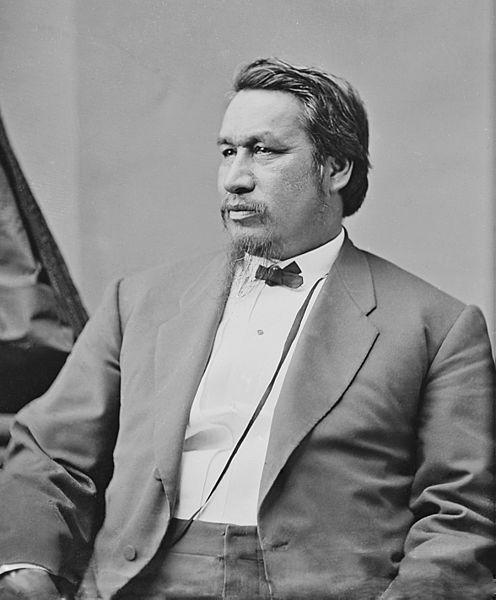 Outcomes and Legacies
Those who served the Confederacy paid a stiff price – especially the Cherokee. 
Cherokee, Choctaw, and Chickasaw “freedmen.”
Ongoing battle over “citizenship.”
Treaties and their Provisions:Ration Day – Dependency, Despair and Desperation Minnesota – “Great Sioux Uprising”, 1862
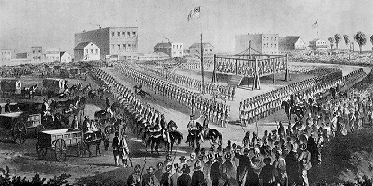 Massacres and Battles
Key Treaties/Key Battles
The Treaty of Medicine Lodge, 1867 (docs)
Ft. Laramie Treaty, 1868
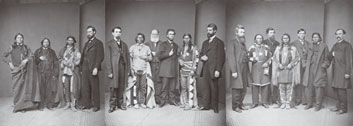 Ute Delegation to Washington, DC 1868
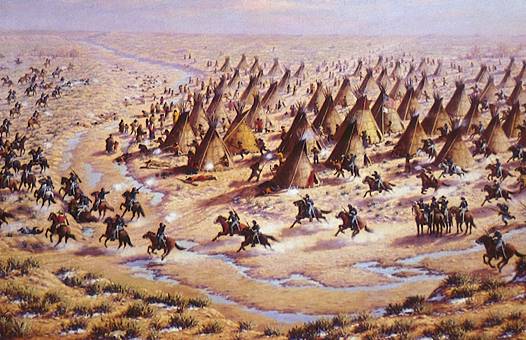 Little Big Horn/Battle of Greasy Grass, 1876
      
      Centennial Celebration
“Across the Continent: Westward the Course of Empire Takes it Way”, Currier and Ives, 1869
Concentration:"We are not going to let a few thieving, ragged Indians check and stop the progress of the railroads.... I regard the railroad as the most important element now in progress to facilitate the military interests of our Frontier…. All Indians who are not on reservations are hostile and will remain so until killed off.“ --  General William T. Sherman
Keeping in Mind International  Linkages
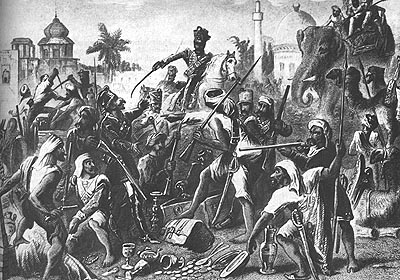 The Sepoy Rebellion (1857)
Indian-Afghan War
British “civilizing mission”
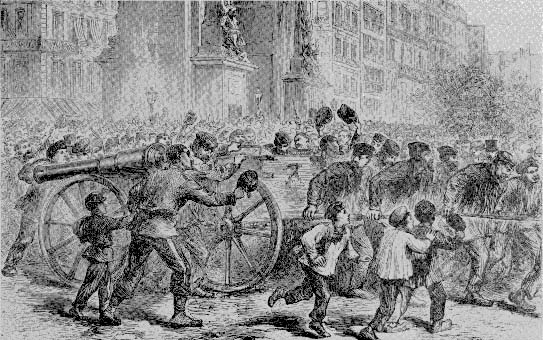 The Paris Commune (1871) in Native America?Indian reds as communists. Tribalism as Communism
Geronimo and Apache prisoners on their way to Florida prison, 1886
Osama Bin Laden as “Geronimo,” 2011
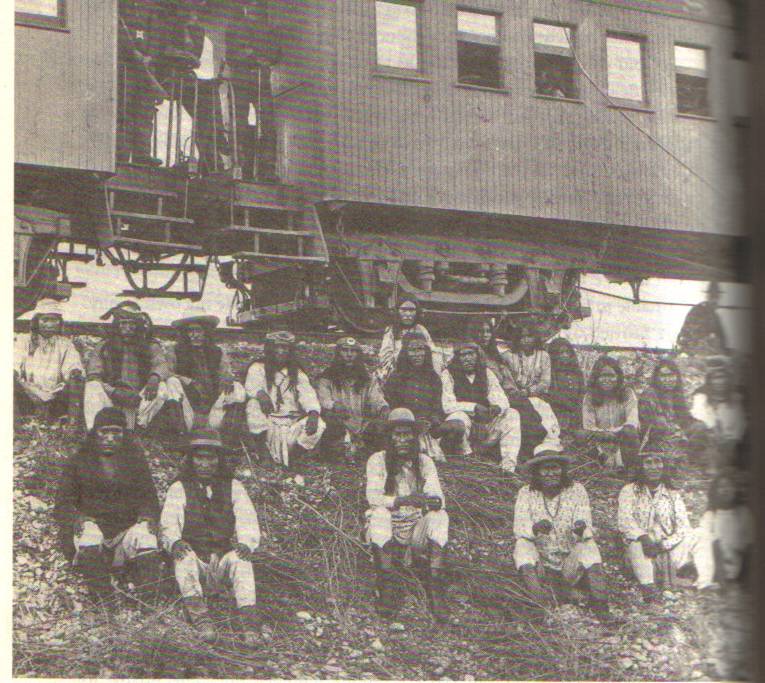 [Speaker Notes: Geronimo and Apache prisoners in 1886. Near their prison train going to Florida.]
Remaking the Frontier/The American Nation:New Species – human, flora, fauna
General Philip T. Sheridan -- Commander of the Armies of the West
 
"These men (the buffalo hunters) have done more to settle the vexed Indian question than the entire regular army has done in the last thirty years…. let them kill, skin and sell until the buffalo are exterminated. Then your prairies can be covered with speckled cattle and the festive cowboy who follows the hunter as the second forerunner of an advanced civilization." 

    “The only good Indian is dead.”
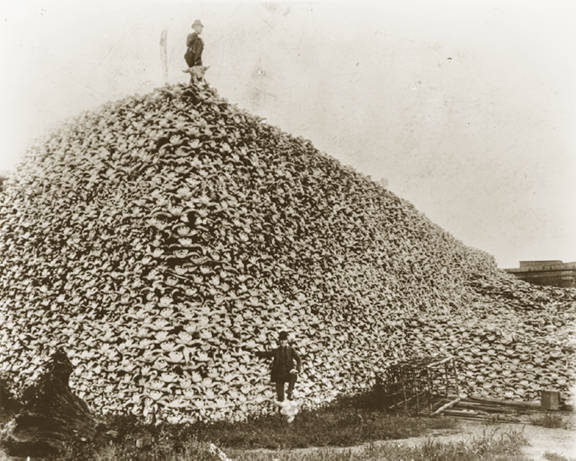 Transforming the WestBuffalo and Cattle
North American Bison – 27 million to 75 million
“The country was one robe.”
Threats to Bison – wolves (1 million in early 19th century); Native Americans; white hunters, U.S. Army 
Commodities – “tribal department store,” robes, leather for industry, bones for fertilizer
Virtually extinct by 1882
Further pest control – prairie dogs
Remaking the Frontier
THEMES  American Cattle: cattle-capital (“stock of life”)Investment syndicates – Britain, Europe (“America for Americans”)   Public Domain; Free Range;  Free grass   Simultaneous growth of Cattle industry –    90k to 500k in Wyoming from 1874-1880;    5 million by 1884 in West. Technologies:               Barbed wire, 1873 Refrigeration, 1875
Climate vs. Capital/Cattle
	1884-1885  90% death rates
	1886 below-zero in Austin TX
	‘walking 400 miles on carcasses’
Avenging Custer: Wounded Knee, Dec.1890
Commodifying Death:  Mass Graves and Mass Production: “there are a number of beauties among them, and are just the thing to send to your friends back east.”
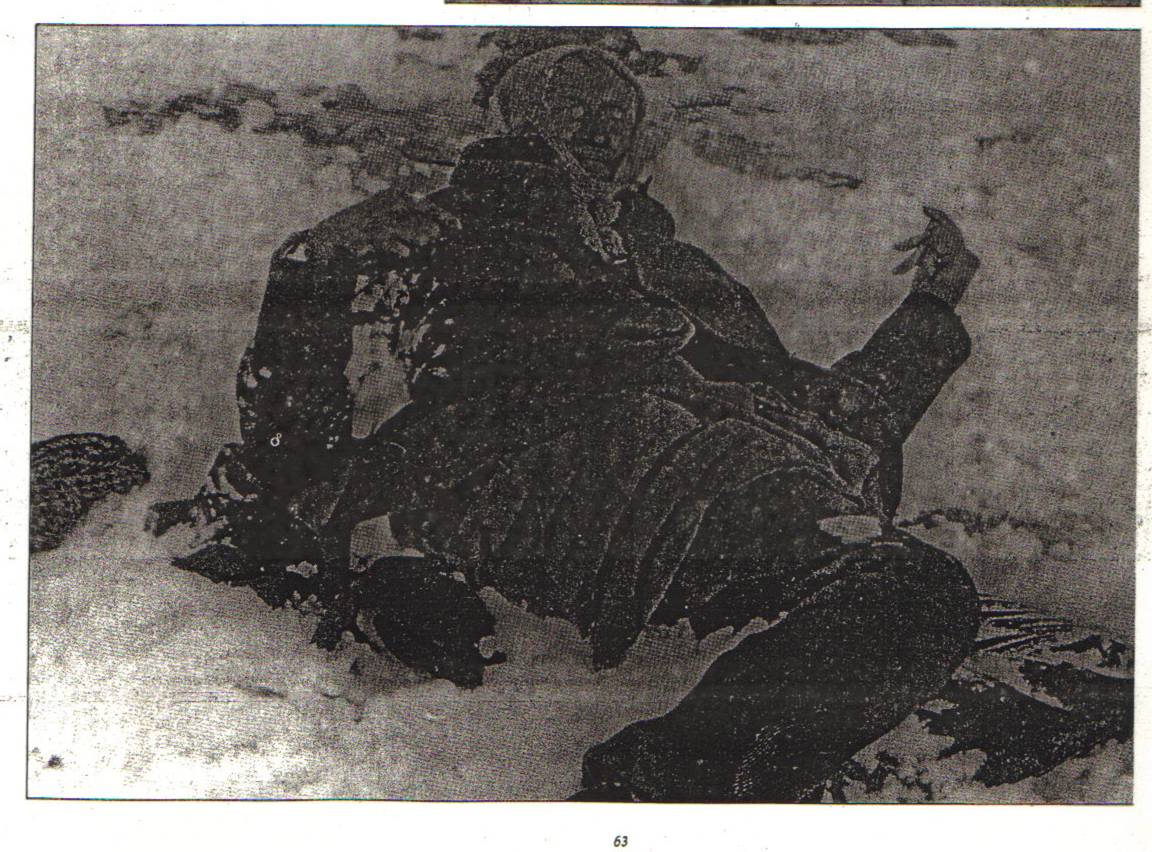 Change or Continuity in the Philippines, 1900
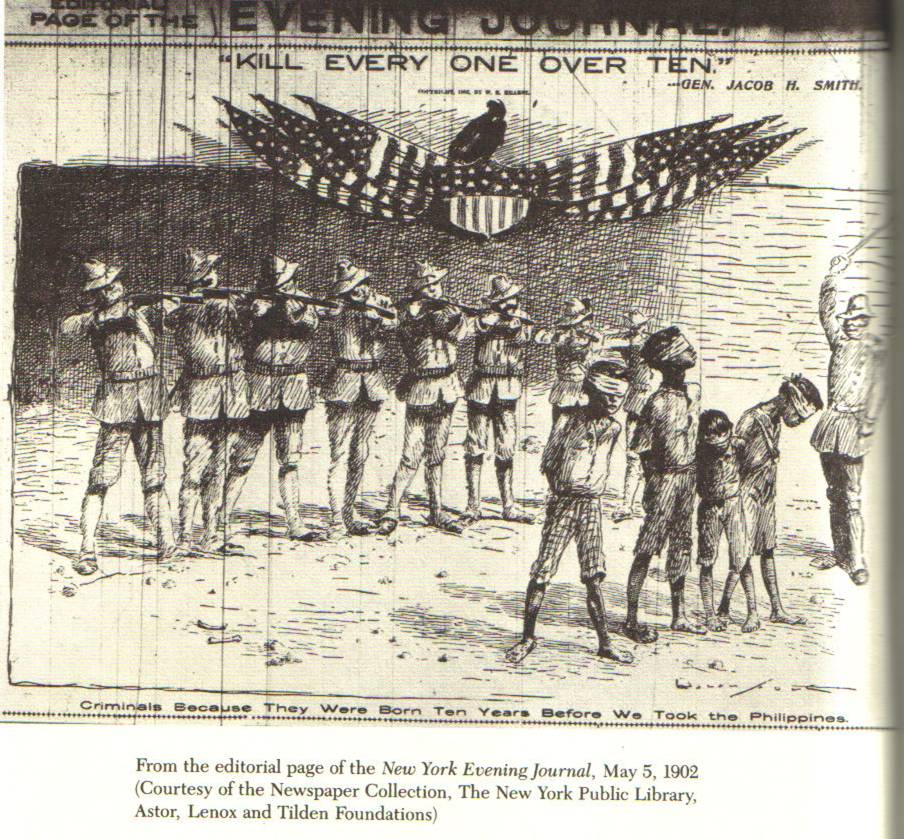 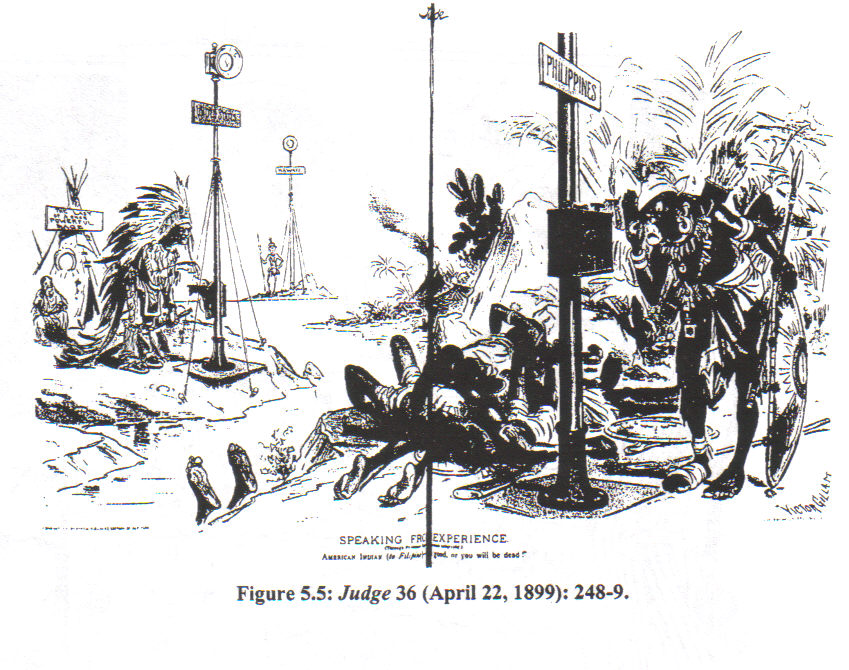 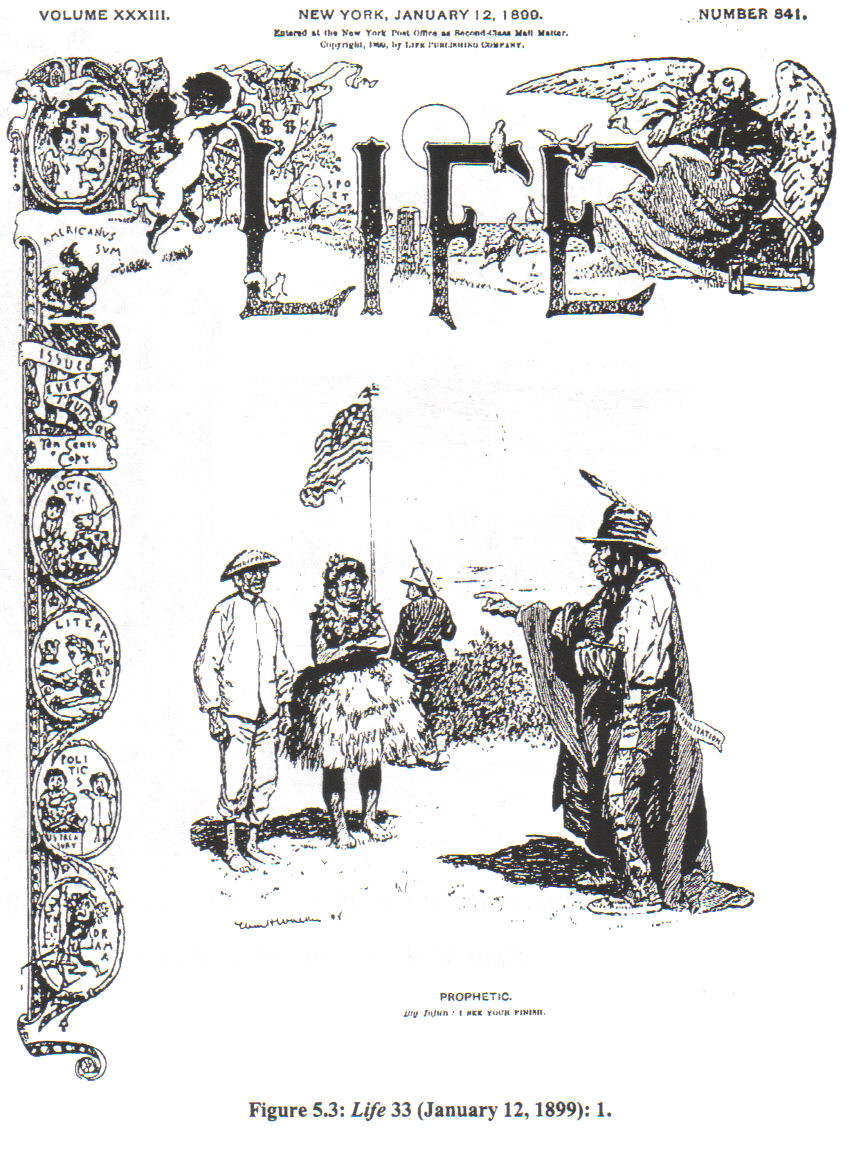 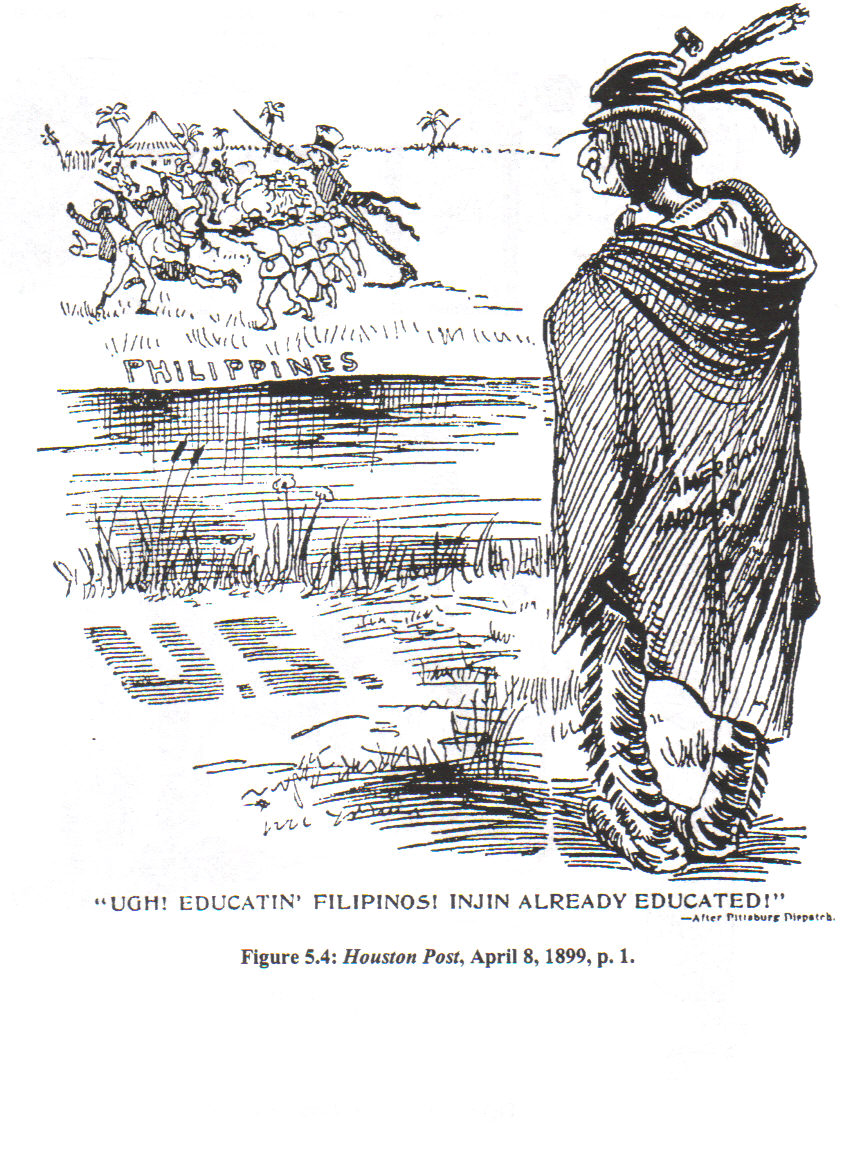 Phase 1 Concentration Complete
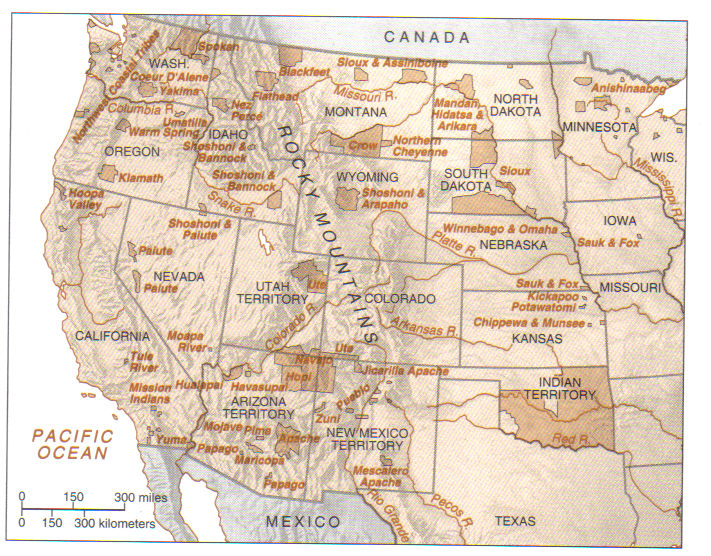 [Speaker Notes: 1880]
Phase 2: Domestication: Civilization Program
Education,  Allotment, Yeoman Farmer Model

Intersections with British and European Civilizing Mission in Africa, Asia, and Australia
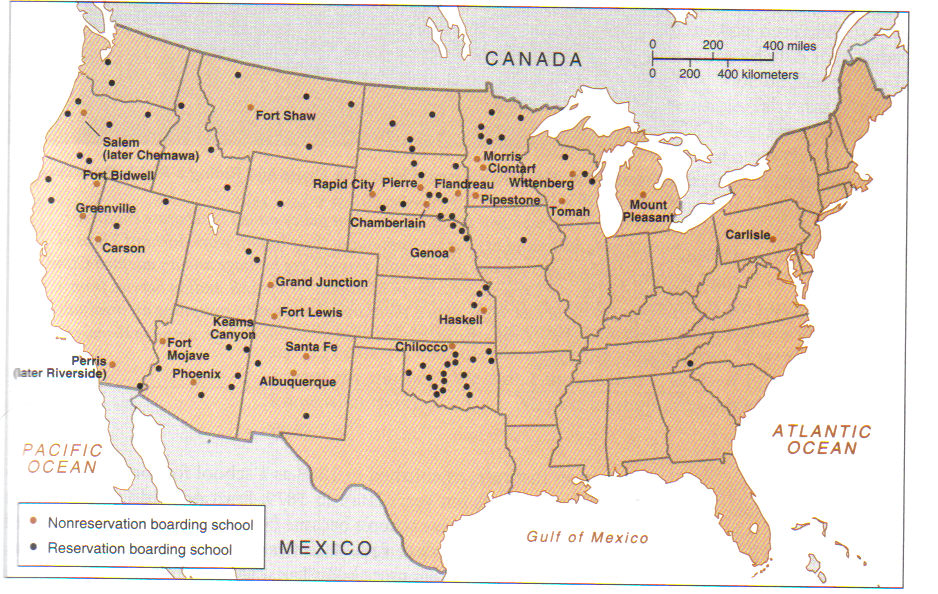 The Makeover
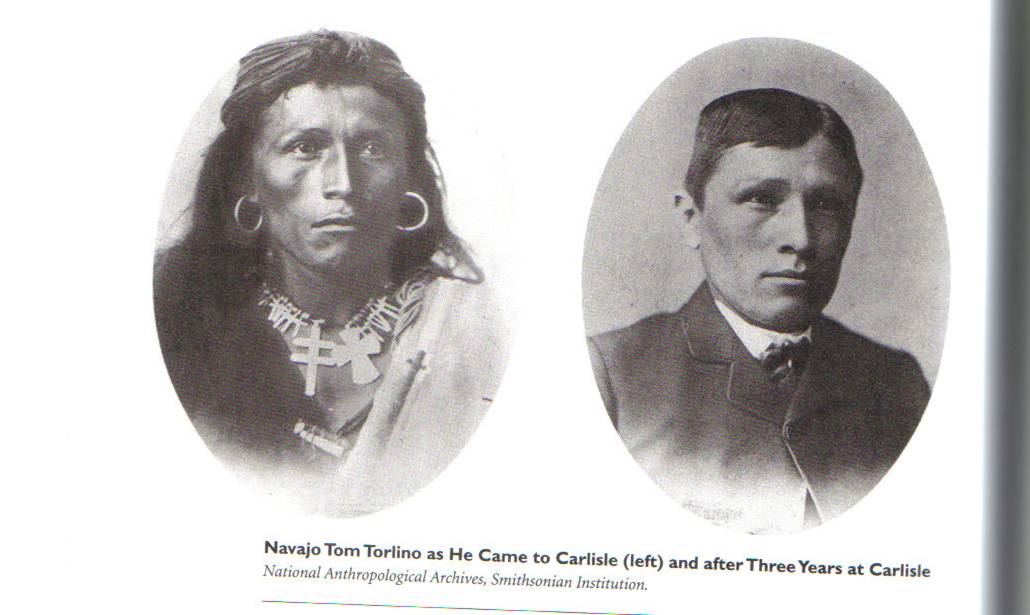 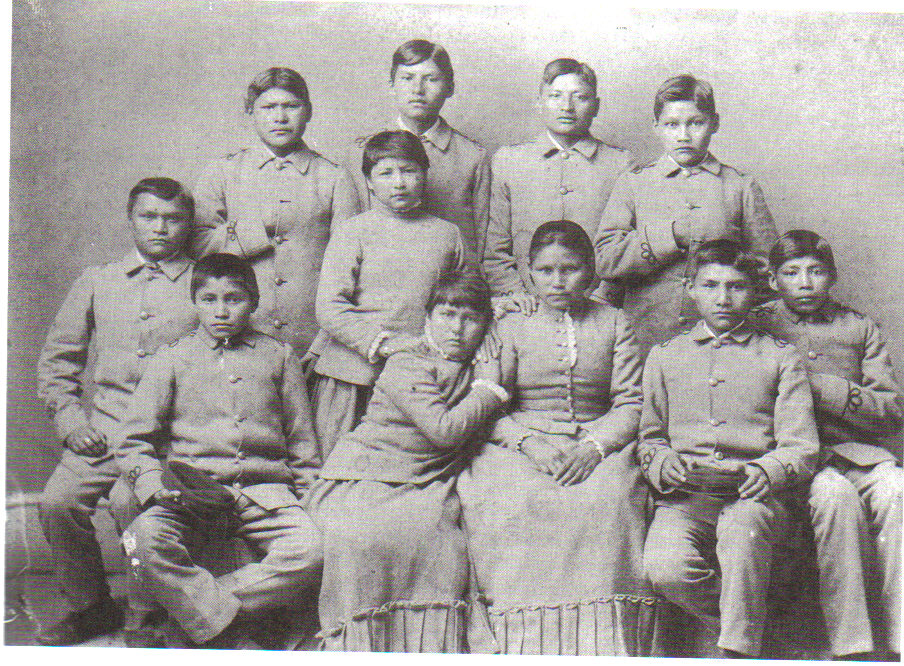 Chiricahua Apache Before Photo
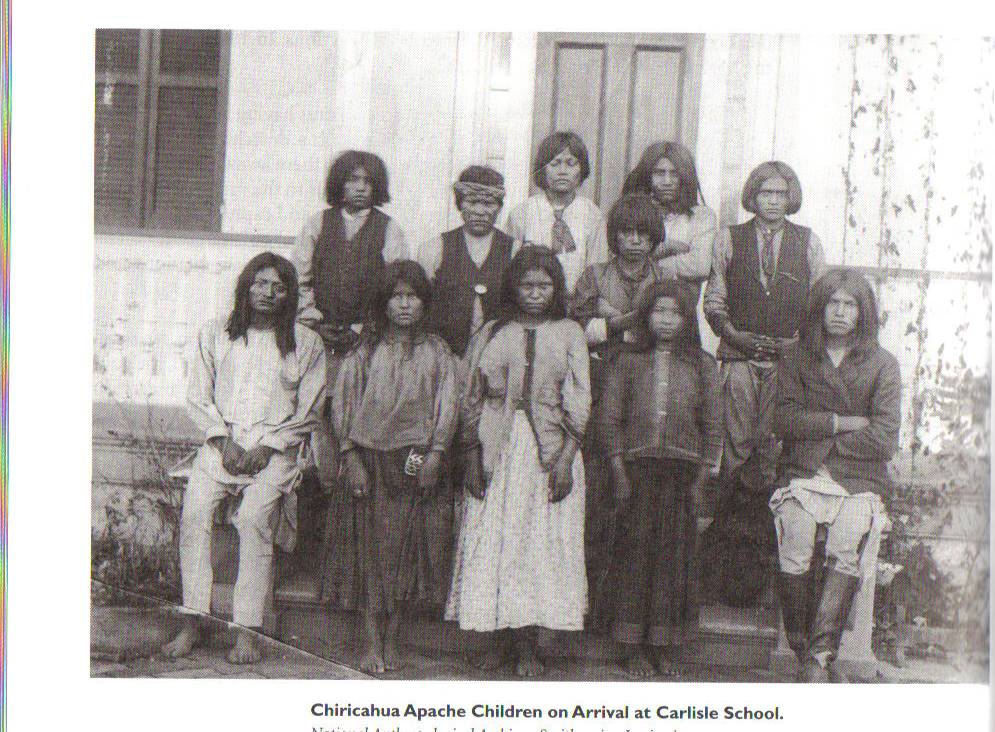 Settlement in the West
Homestead Act 1862
160 acres
Railroad lands
Desert Land Act 1877
640 acres @ $1.25; irrigable
John Wesley Powell, Report on the Arid Lands of the United States, 1878
Allotment Act of 1887
Reclamation Act of 1902
1880 1 million acres of irrigable land in the West
1890 3.36 million acres
1919 19 million acres
Allotment Essentials
General Allotment Act 1887 (Dawes Severalty Act) 
Law of Congress 1891/1894
Lone Wolf v. Hitchcock, 1903
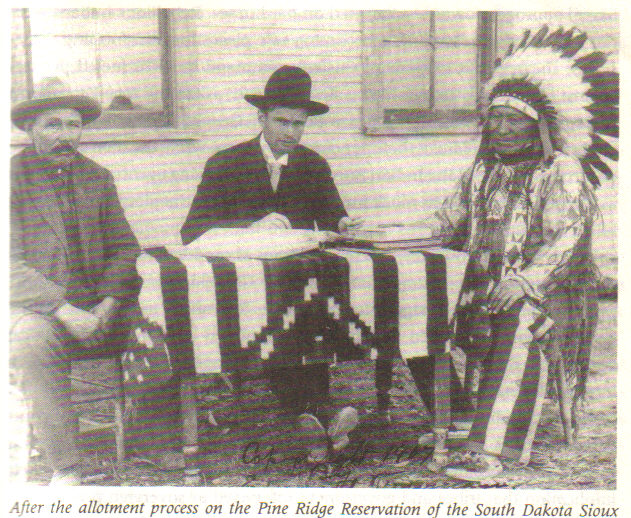 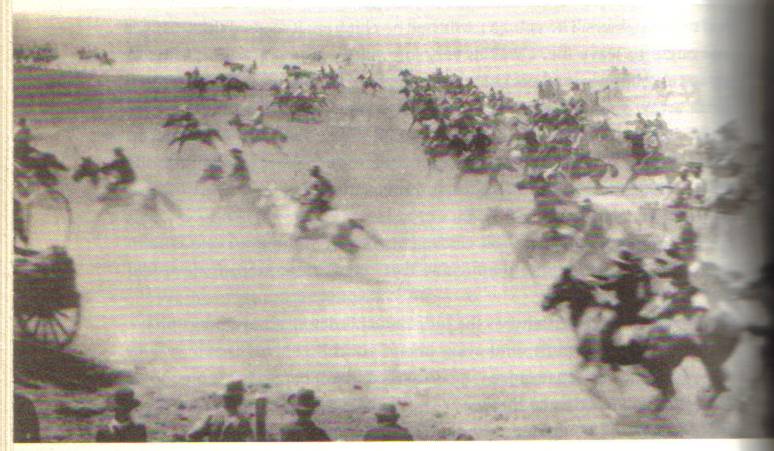 [Speaker Notes: 1893 Settlers racing to stake a claim on former Cherokee lands]
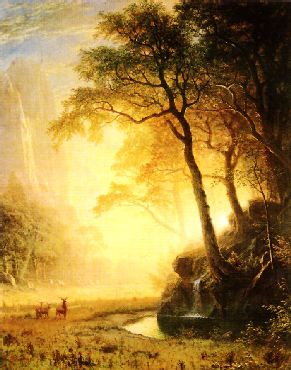 Albert Bierstadt and the West
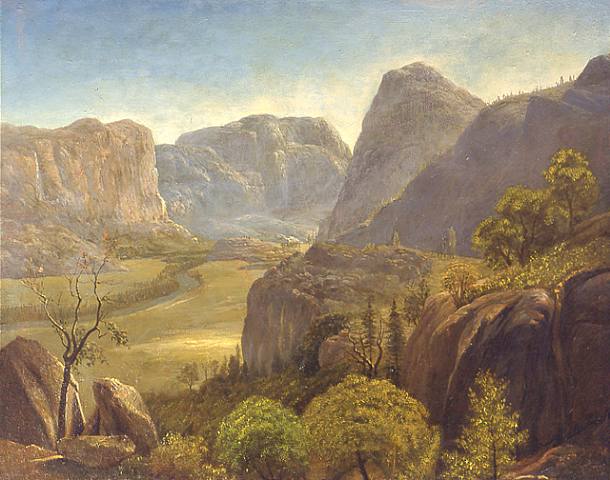 Surveying Yellowstone in 1871
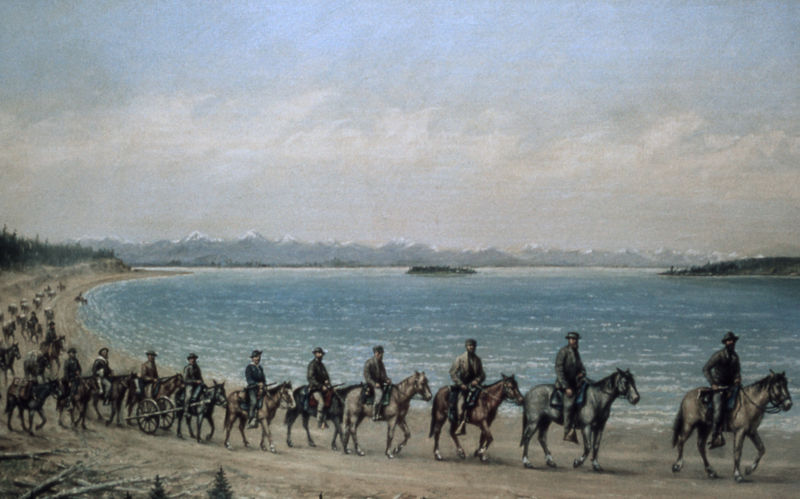 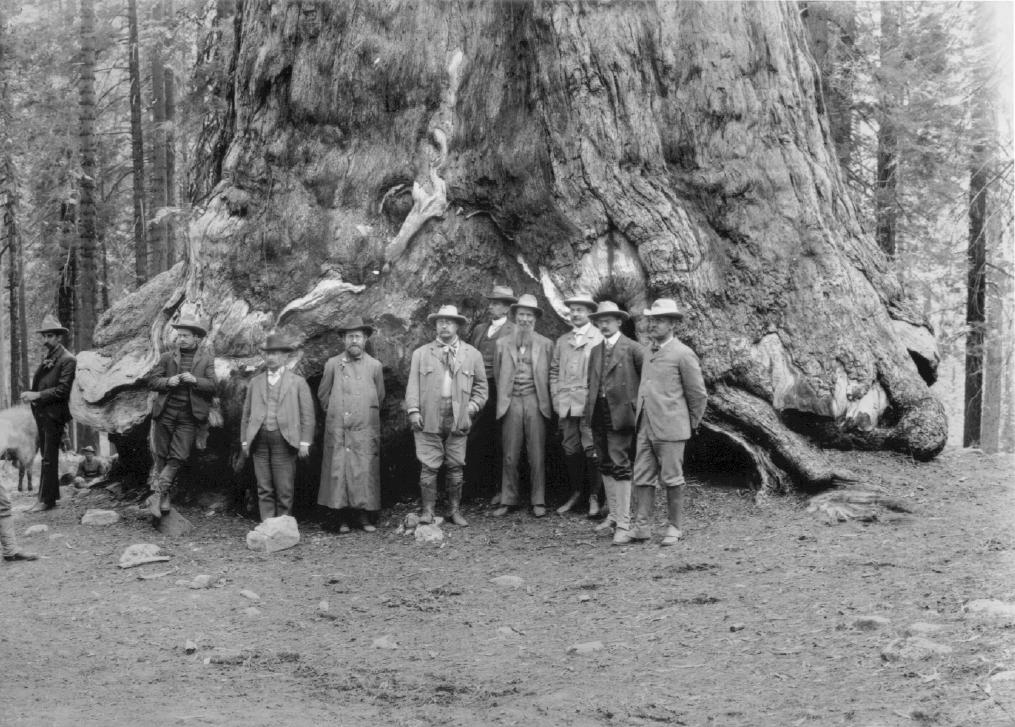 Conserving America
Scientific Forestry (Gifford Pinchot)
“the use of natural resources for the greatest good of the greatest number for the longest time.”  TR
TR:  5 new national parks, 16 national monuments, 53 wildlife reserves. Public Lands Commission.
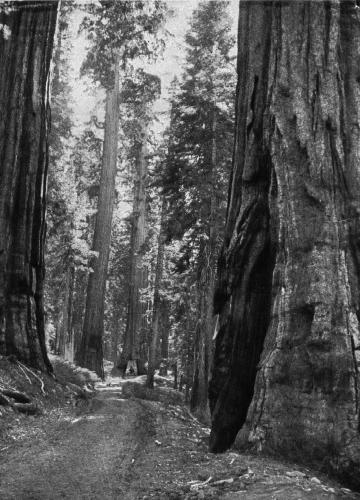 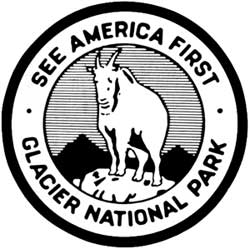 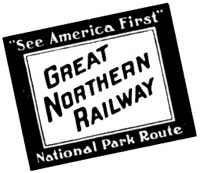 Questions
[Speaker Notes: NOTE THE CONTRAST WITH THE LOWER LEFT MAP]
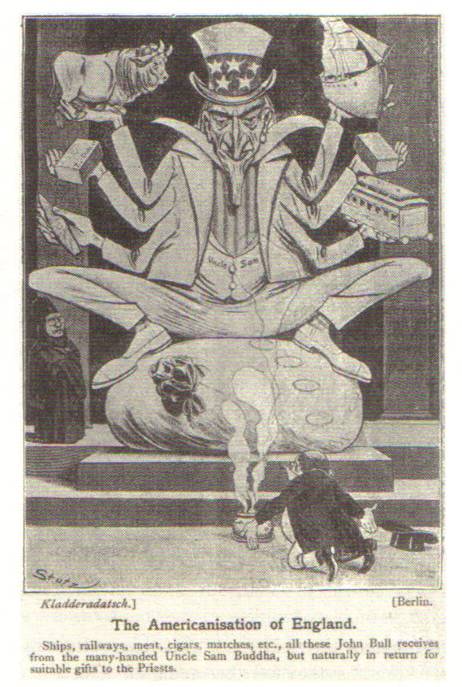 New Frontiers
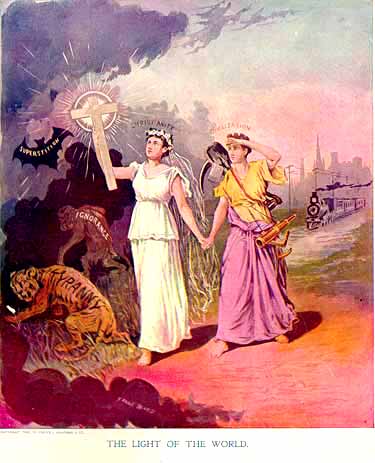 It is claimed by many observers that a two-horse wagon has never gone where the Bible did not go first. It is certainly a significant fact that international commerce has everywhere followed in the wake of the gospel. The intrepid missionary invaded the wilds of China, India, Madagascar and the islands of the southern sea long before the trading ships of the merchants dared to enter their ports. Everywhere the foul and ravenous beasts of tyranny, ignorance and superstition have retired at the introduction of the glorious light of the cross. Christianity has blazed the pathway and civilization has followed. Now the rainbow arch of the gospel spans the continents and seas, from Greenland's icy mountains to India's coral strands, and we seem to hear the glad should of ten million ransomed souls who sing with the ancient Psalmist, "The entrance of thy word giveth Eight." 
The people that walked in darkness have seen a great light; they that dwell in the land of the shadow of death, upon them hath the light shined. Isaiah 4:2
Scanned from Fifty Great Cartoons (Chicago: The Ram's Horn Press, 1899) unpaginated This cartoon is part of the collections of the The Cartoon Research Library of Ohio State University.
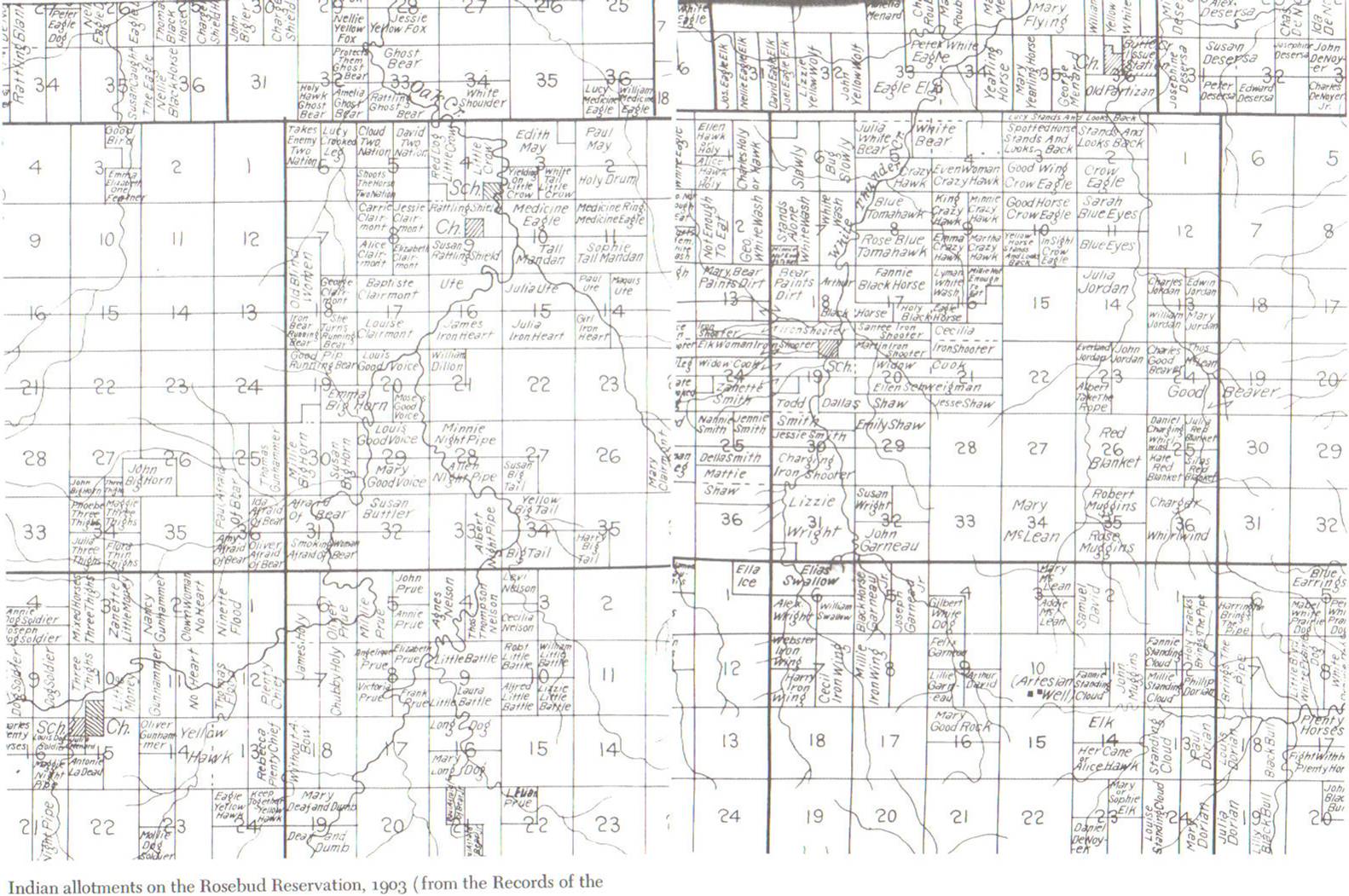 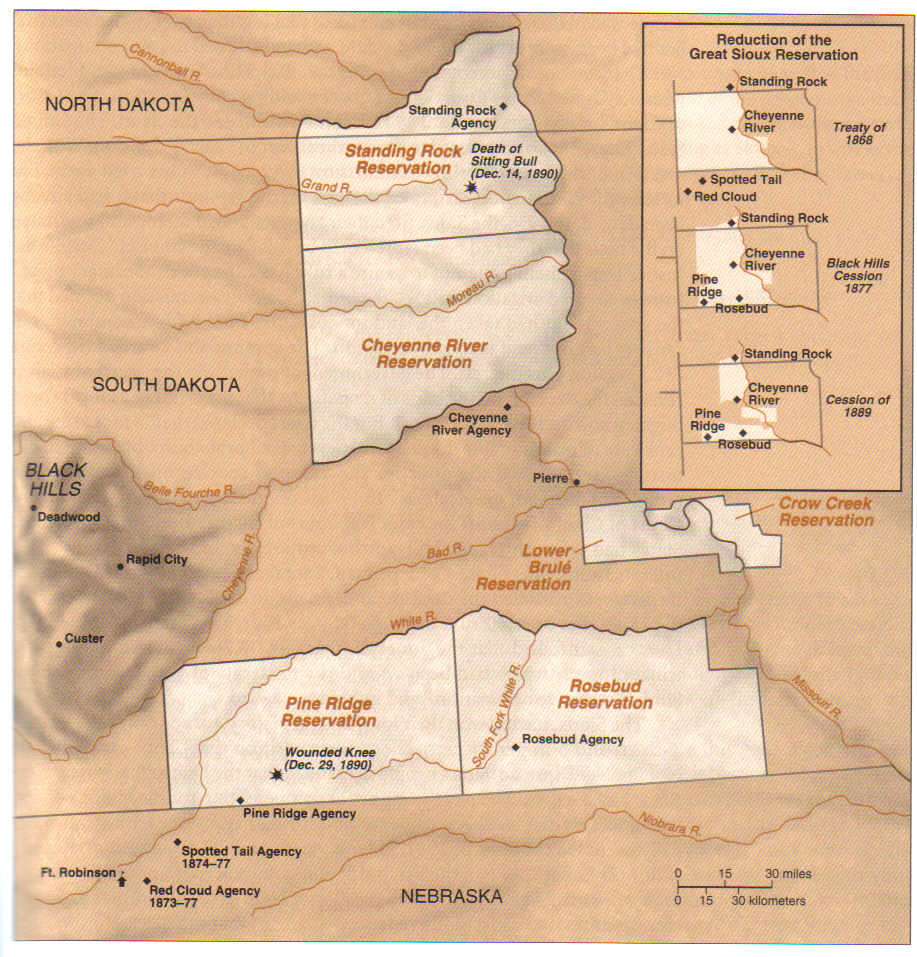 [Speaker Notes: Rosebud]
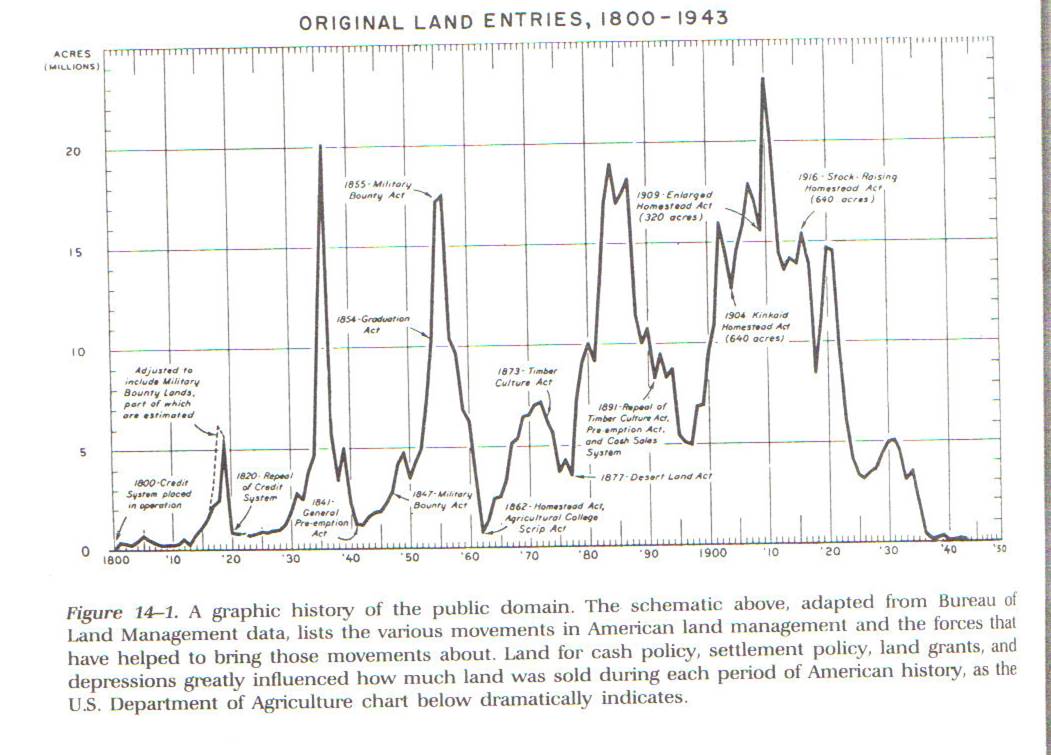 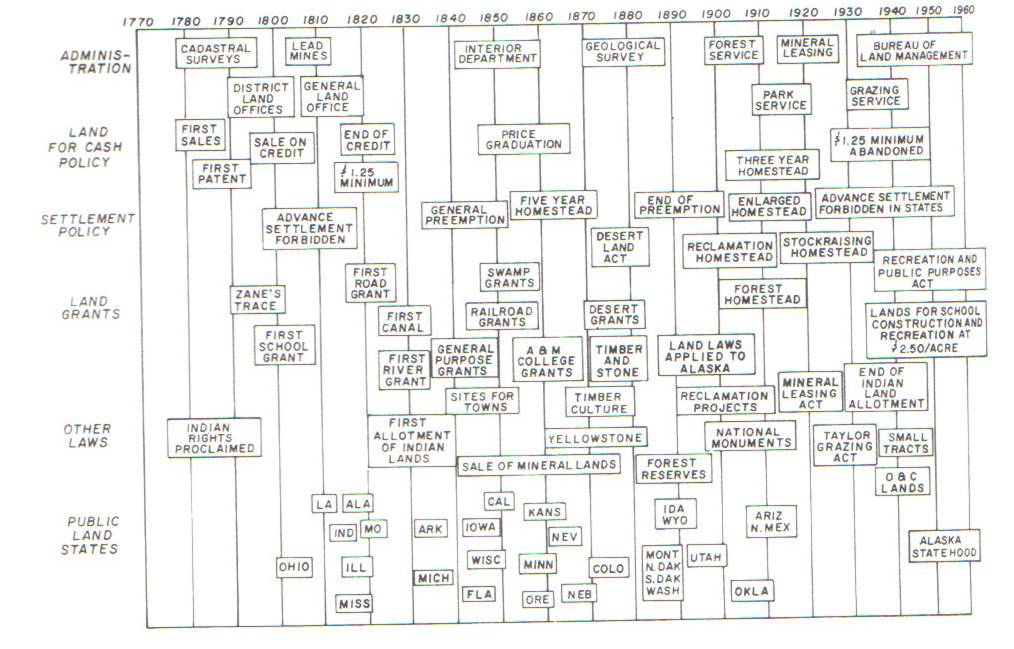 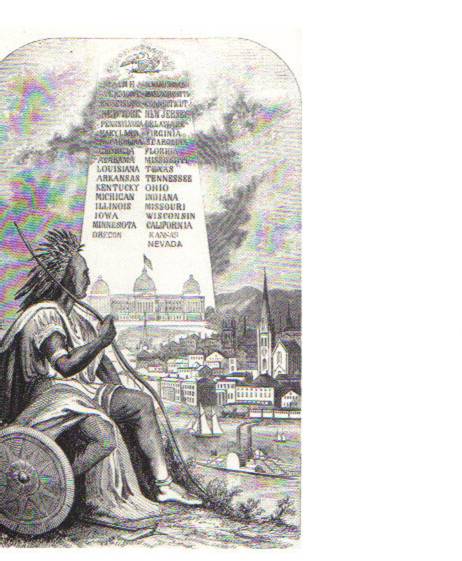 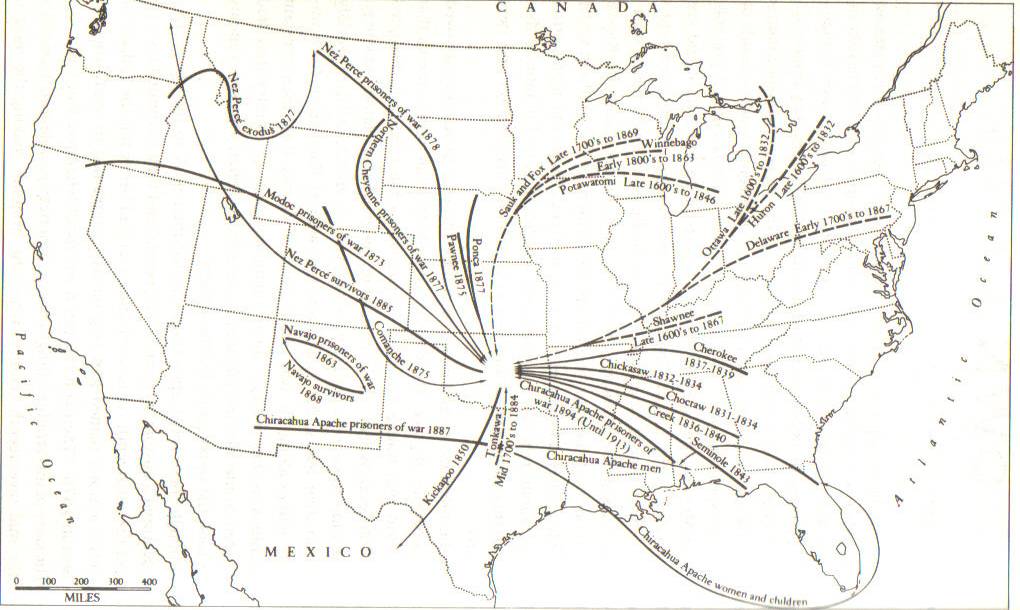 waterboarding